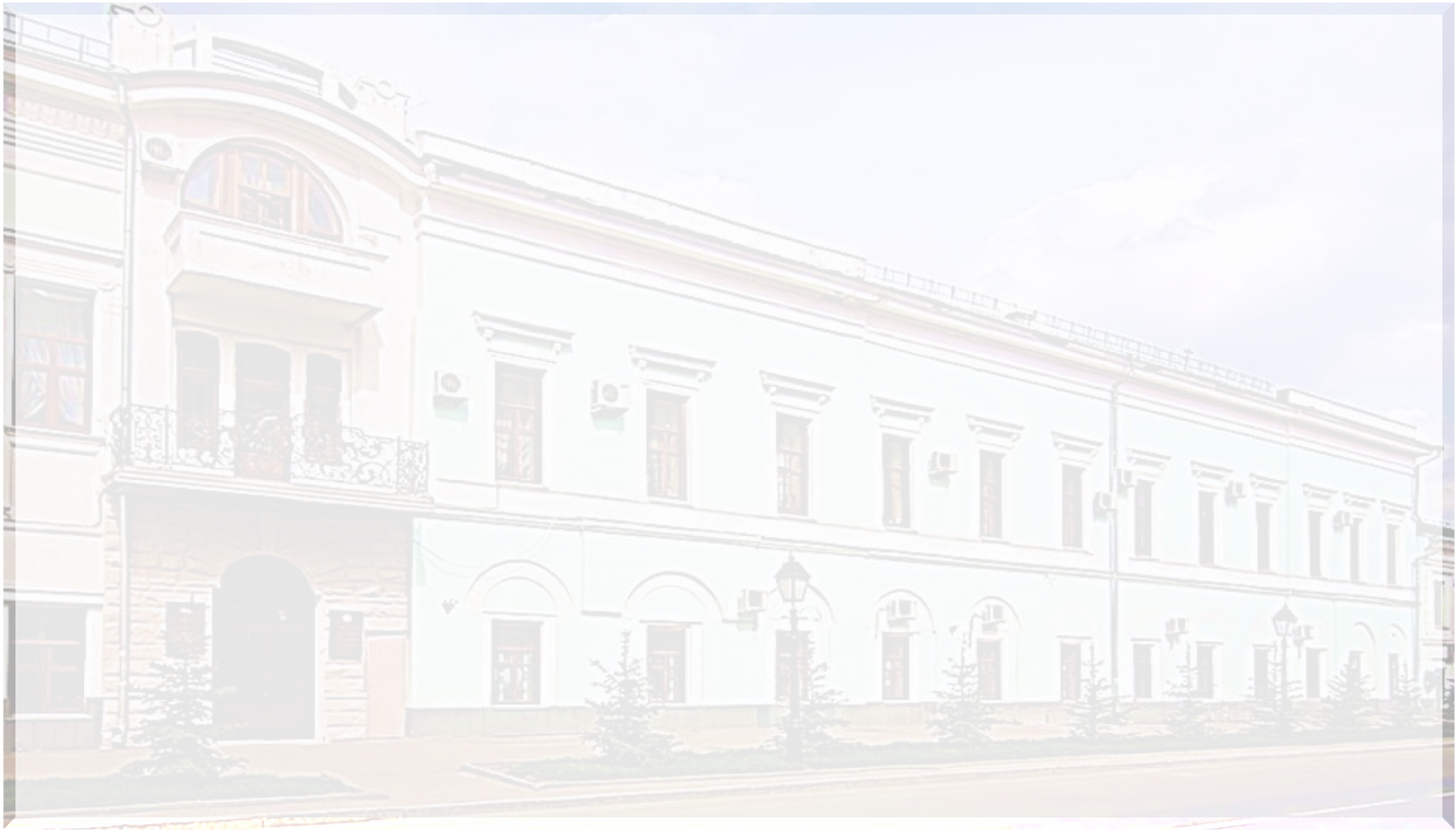 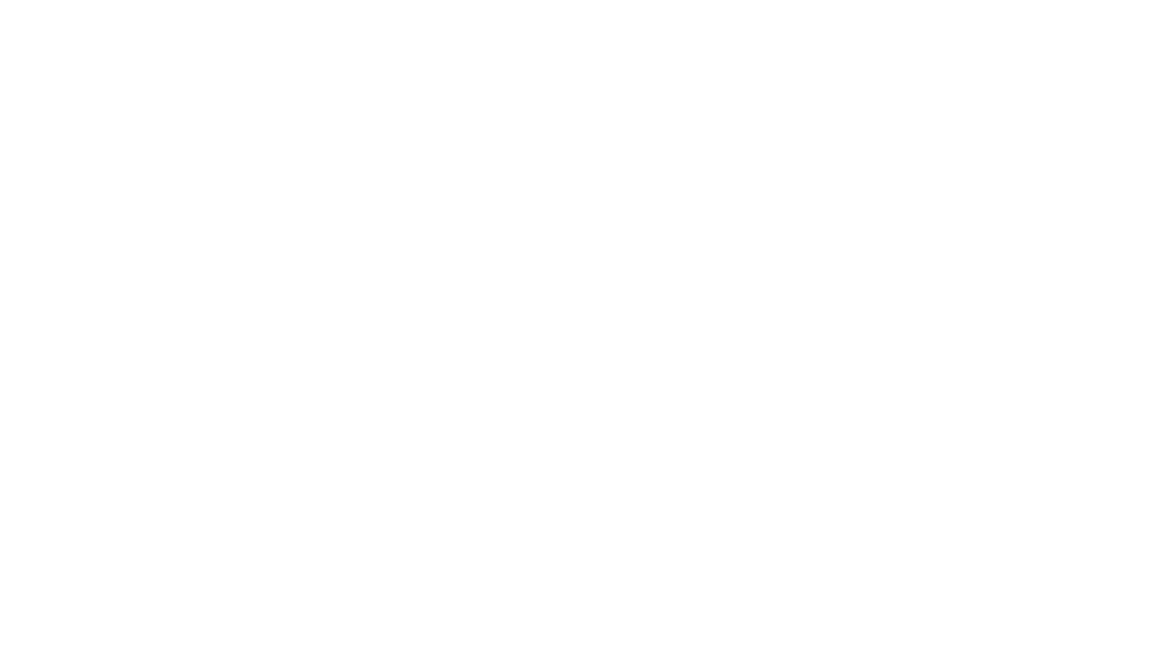 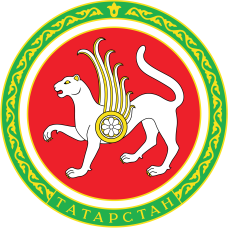 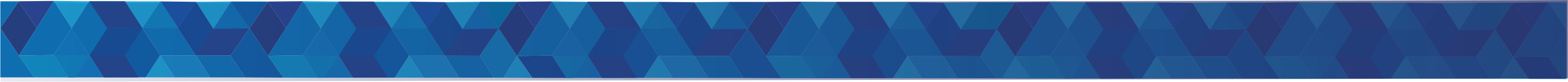 Стратегические ориентиры 
развития дошкольного образования 
в Республике Татарстан
И.Г.Хадиуллин 
первый заместитель министра образования и науки 
Республики Татарстан
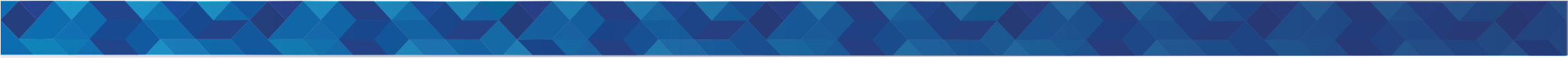 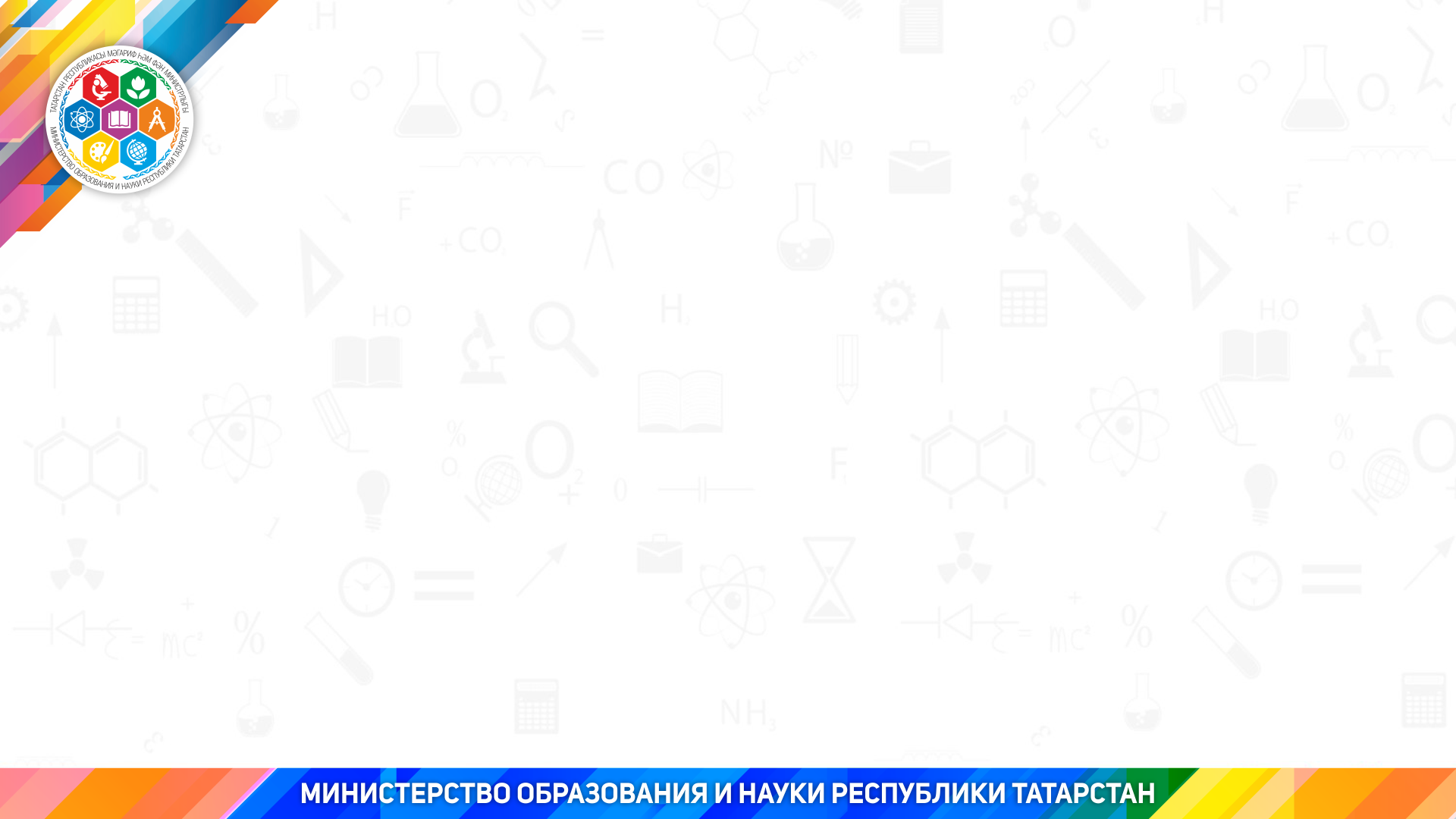 2
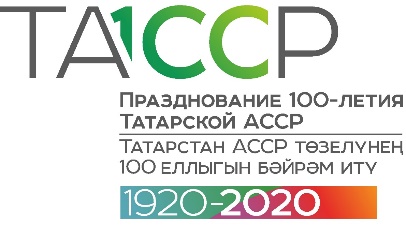 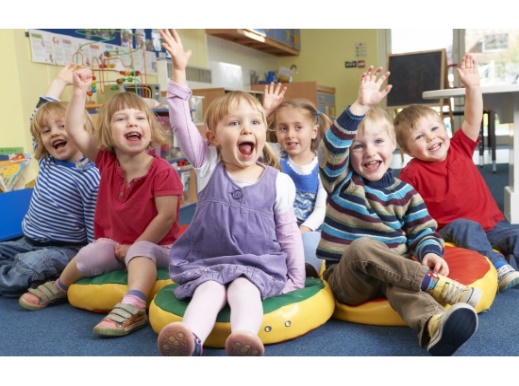 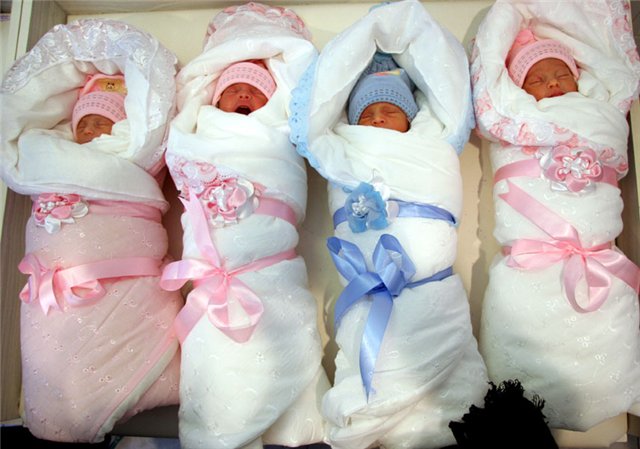 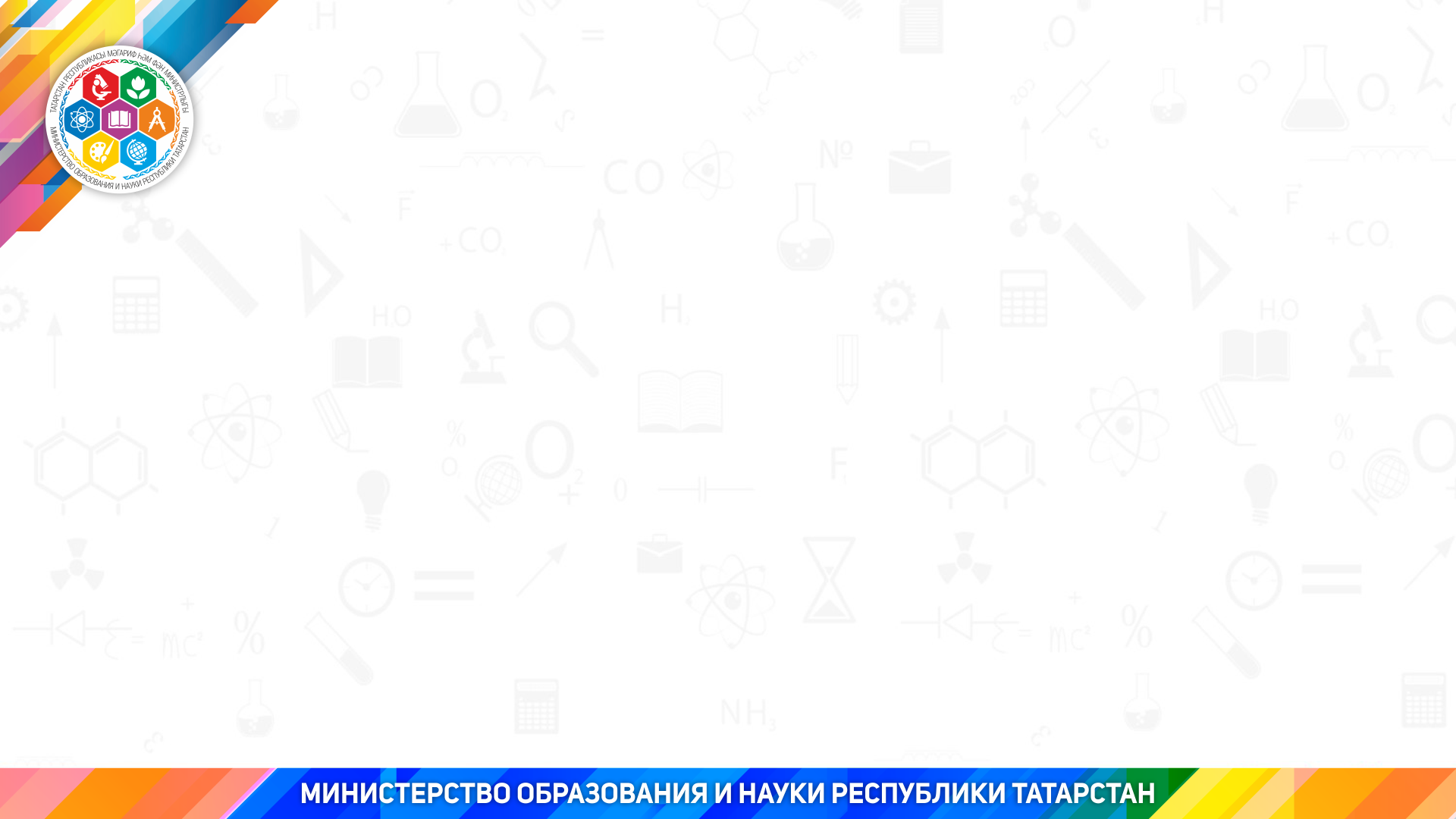 3
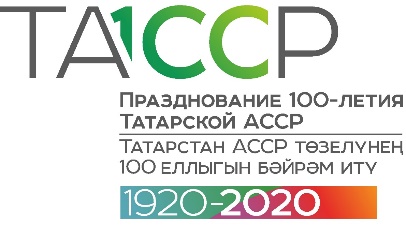 Национальный проект «Демография»
Строительство 29 ДОО на 6 010 мест

3 090 мест для детей до 3 лет
2 920 для детей от 3 до 7 лет

г.Казань (10 ДОО), г.Набережные Челны (6), г.Нижнекамск (2), г.Альметьевск (2), г.Арск, г.Елабуга, г.Азнакаево, г.Мензелинск, Кайбицкий, Лаишевский, Пестречинский, Нурлатский, Тукаевский муниципальные районы
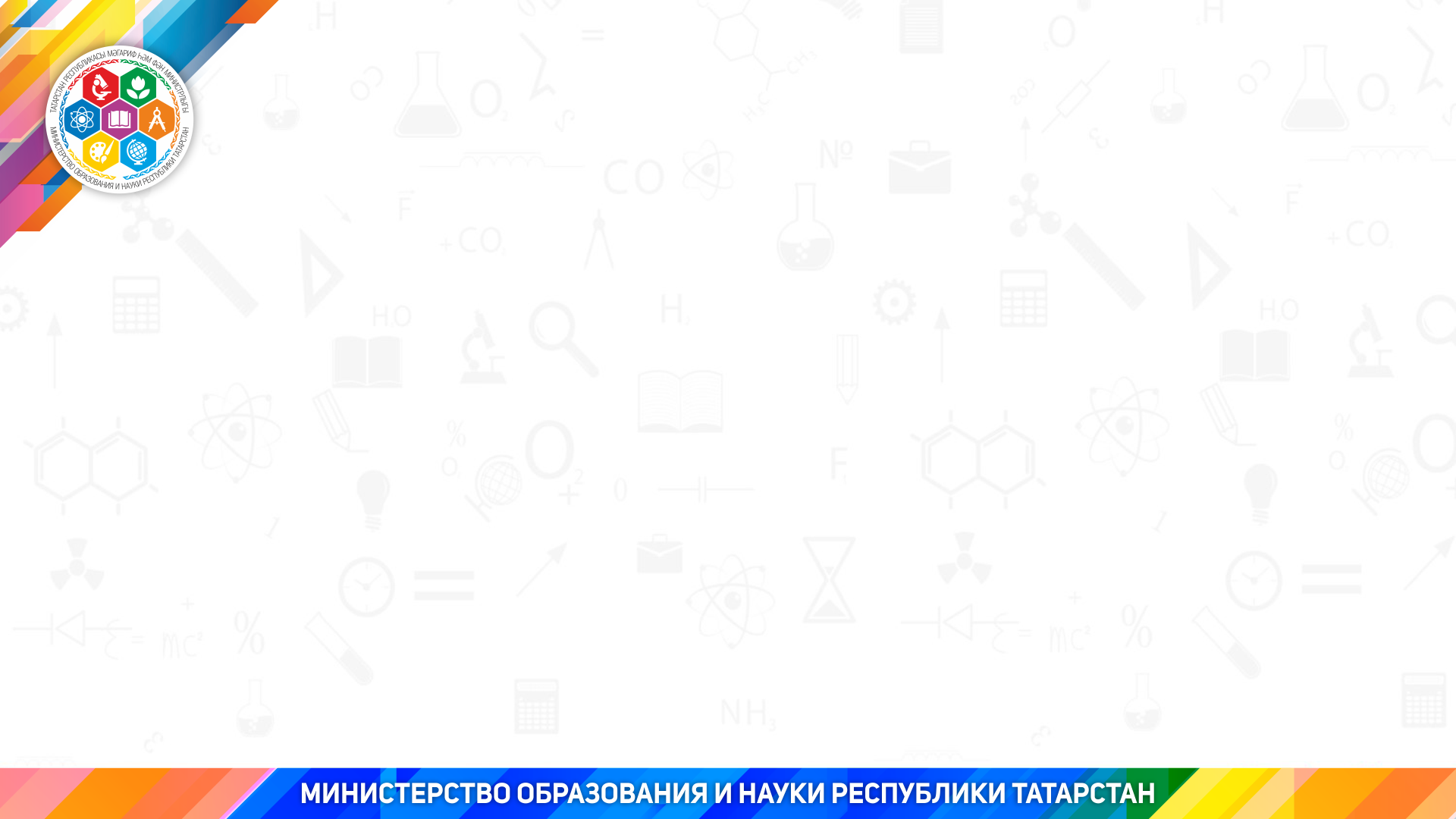 4
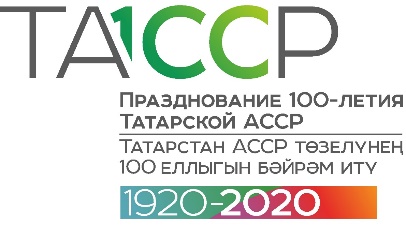 Строительство детских садов в 2018 году
7 ДОО на 785 мест:
Арский, Тукаевский районы - в рамках программы по созданию ясельных мест
г. Нижнекамск, Актанышский, Атнинский, Верхне-Услонский, Кукморский районы
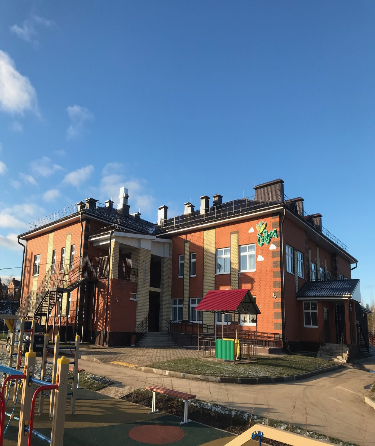 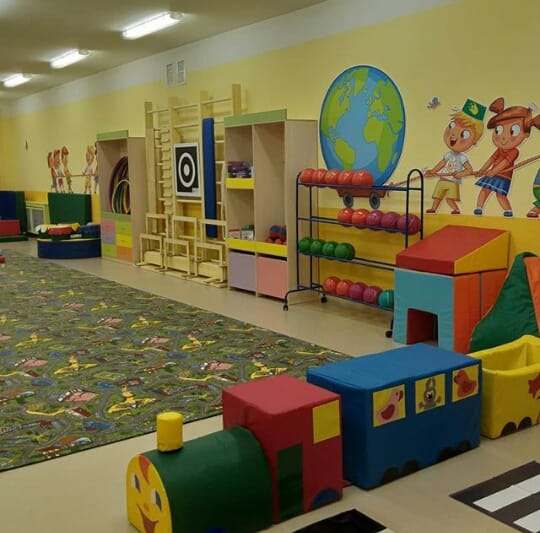 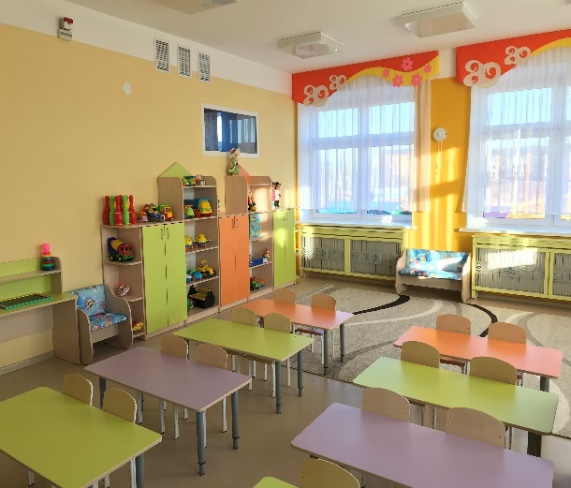 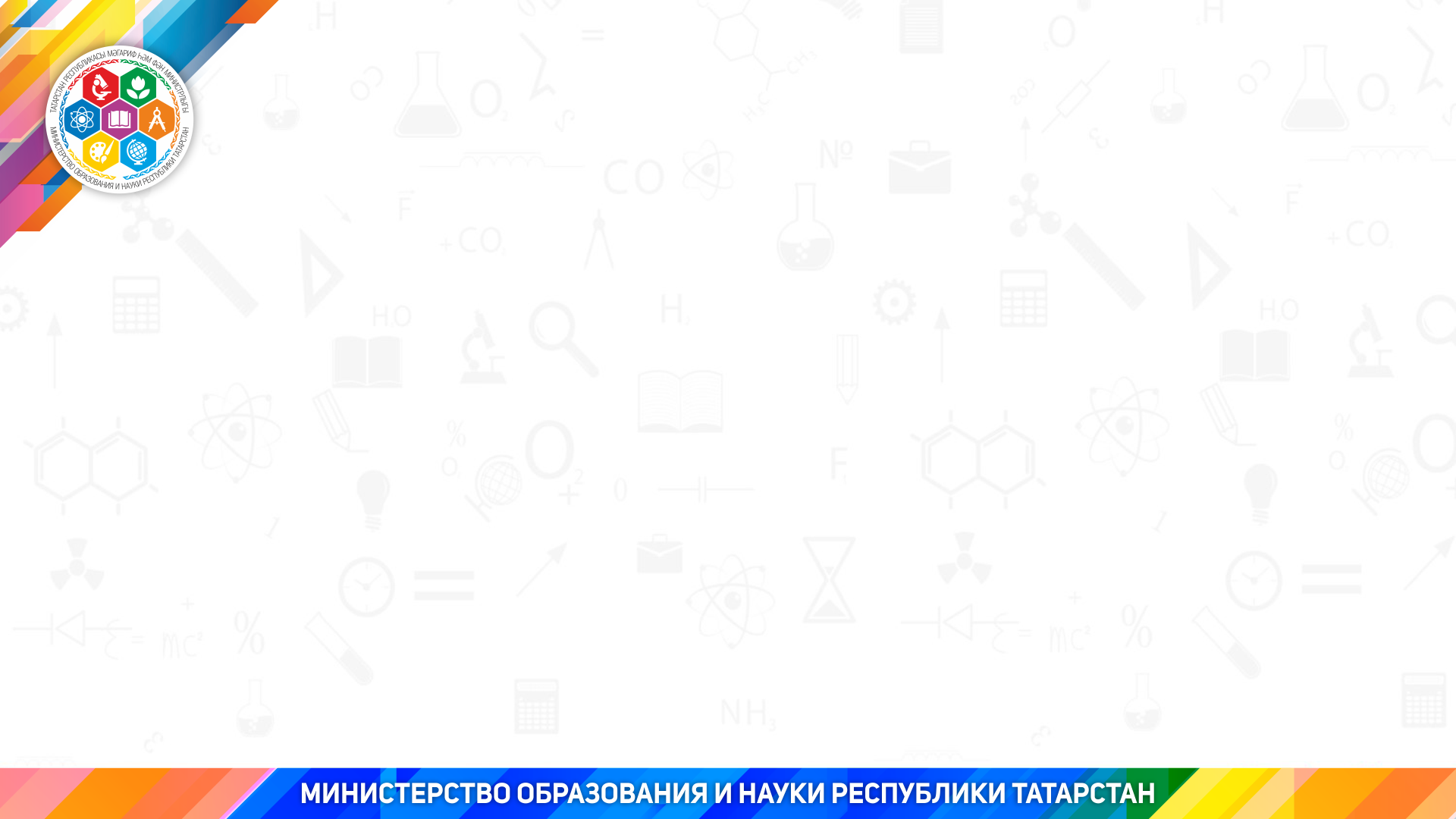 5
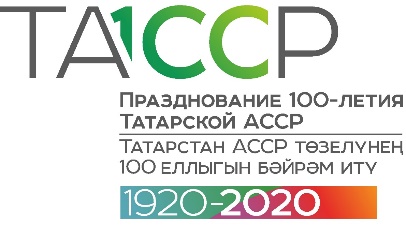 Прогнозная потребность в кадрах 
для новых детских садов
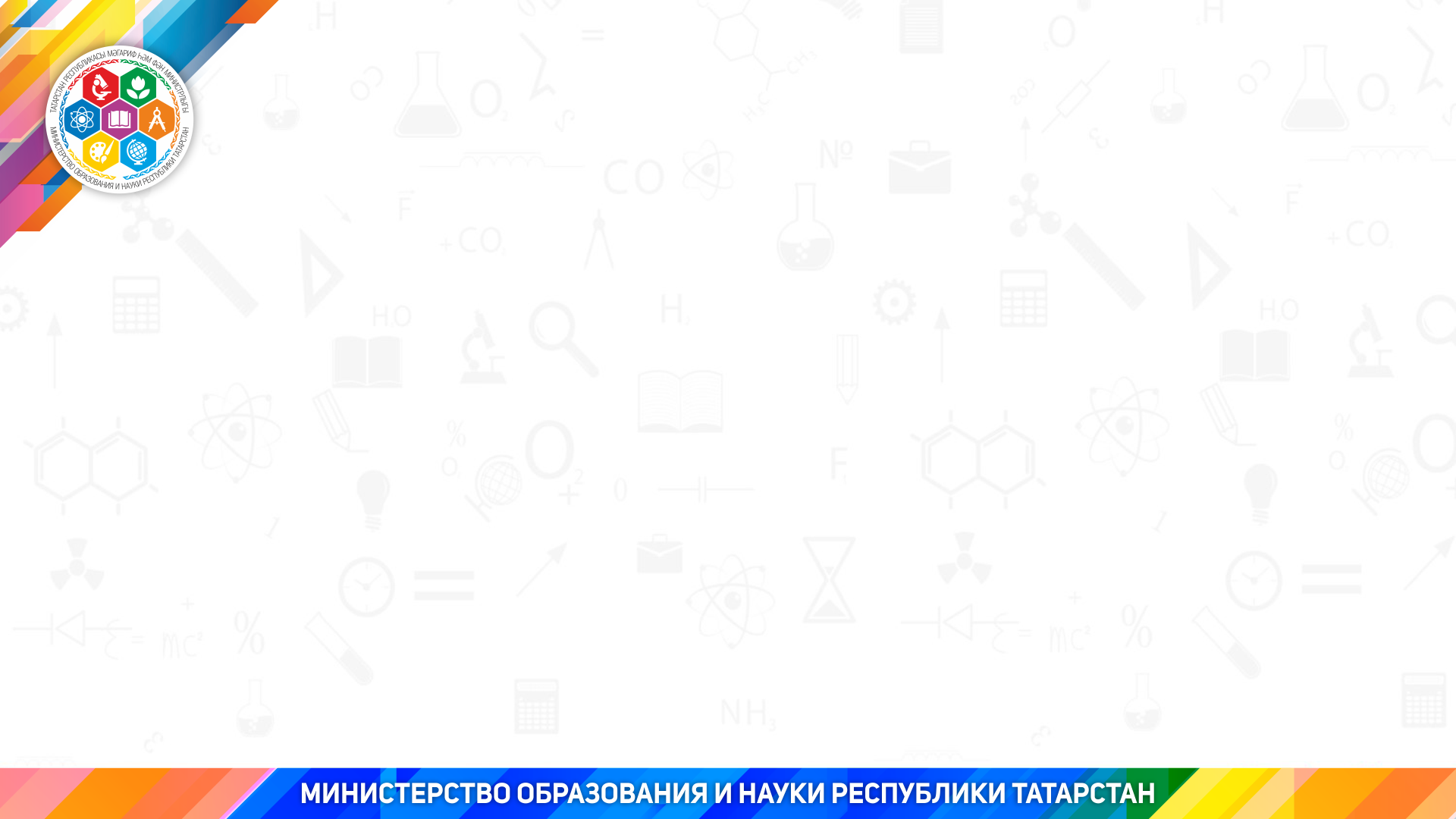 6
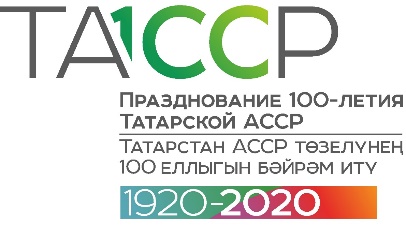 Строительство детских садов в 2020 – 2021 гг.
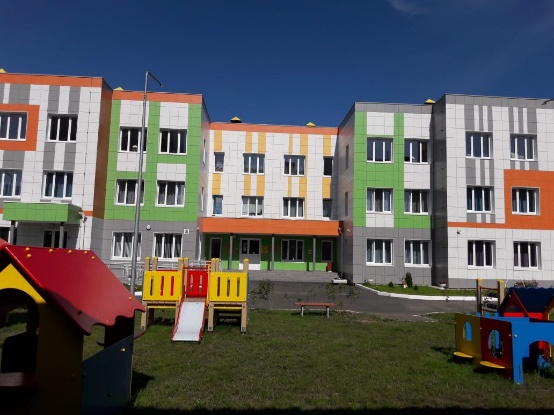 Более 9 000 дополнительных мест,
в т.ч. 5 000 ясельных мест

Объем федеральной субсидии – 
более 2,6 млрд. рублей

100% доступность дошкольного образования для детей от 1,5 до 3 лет в 2021 году
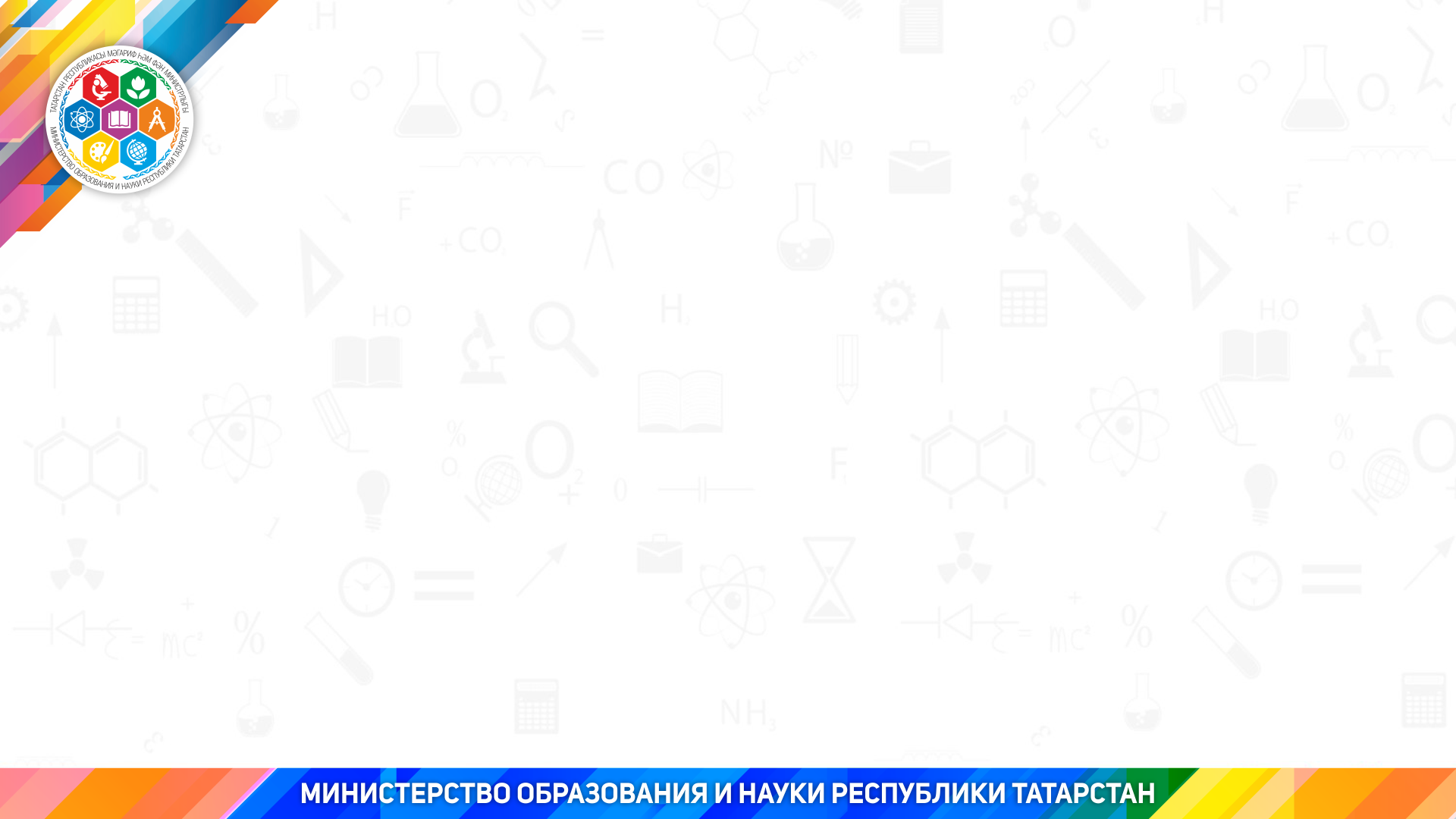 7
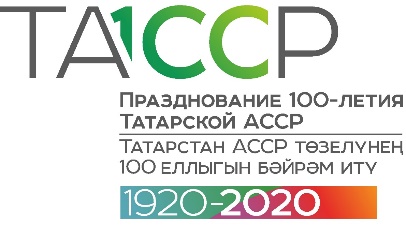 Доступность дошкольного образования 
для детей от 1,5 до 3 лет
Установленный нацпроектом «Демография» показатель на 2019 год – 67,5%

на 01.01.2019 по РТ – 59,3% 
Лаишевский район – 49,1%             
Высокогорский район – 47,1%
Пестречинский район – 35,8% 
г. Набережные Челны – 31,4%
г. Казань – 20,8%
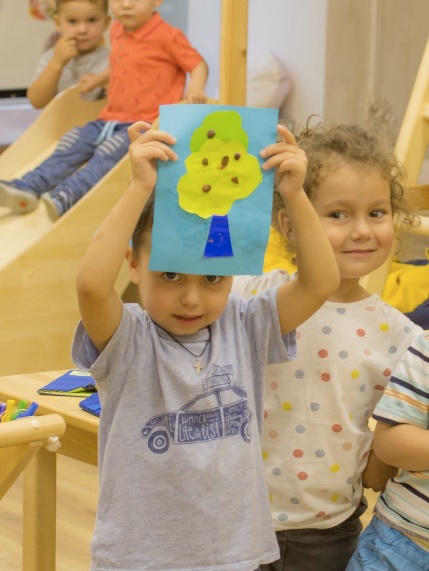 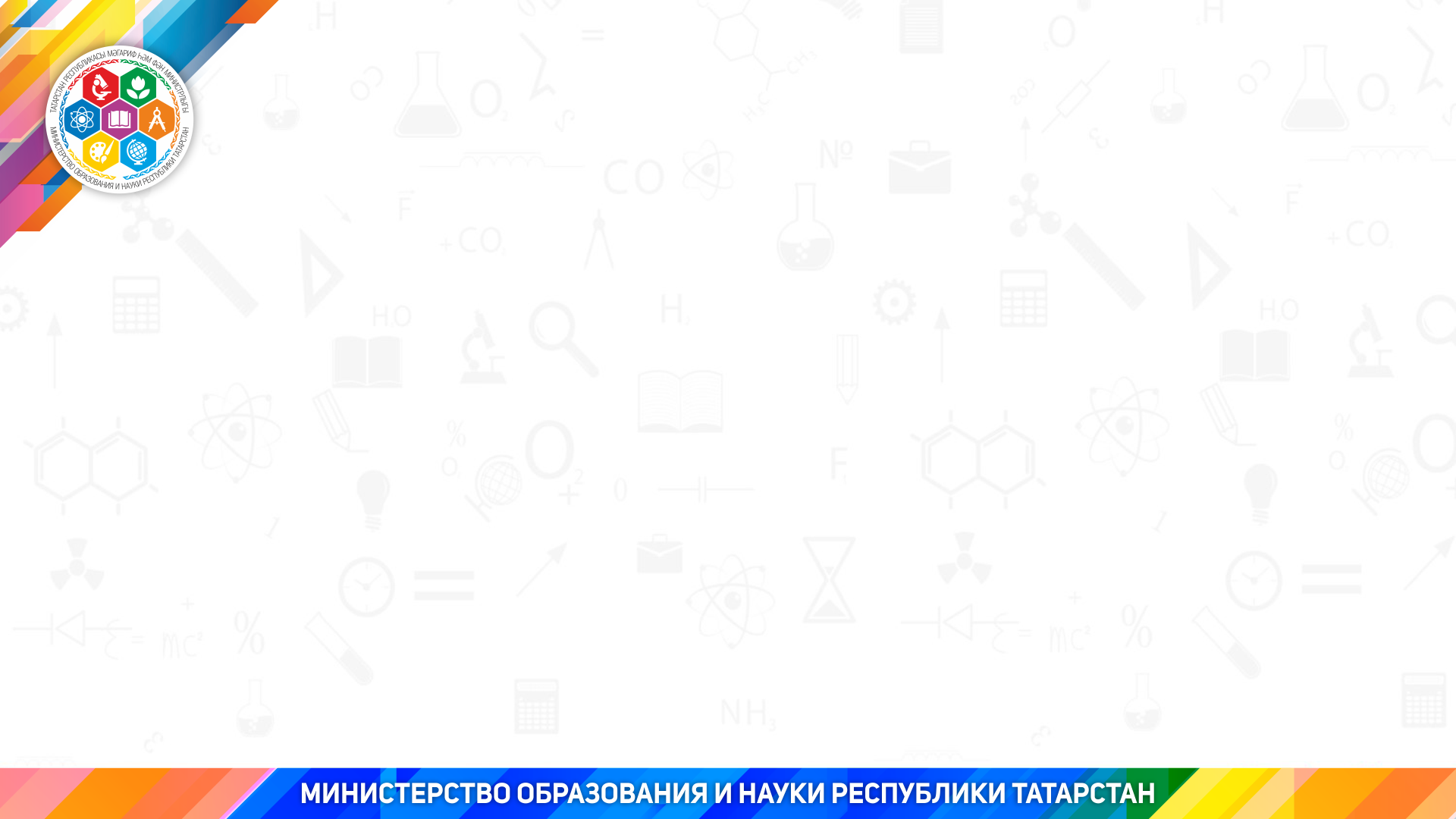 8
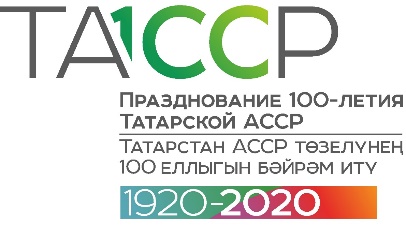 Национальный проект «Образование»
Региональные проекты
Современная школа
Успех каждого ребенка
Поддержка семей, имеющих детей – 
повышение компетентности родителей обучающихся в вопросах образования и воспитания детей, в том числе до трех лет
Учитель будущего
Цифровая образовательная среда
Молодые профессионалы
Новые возможности для каждого
Социальная активность
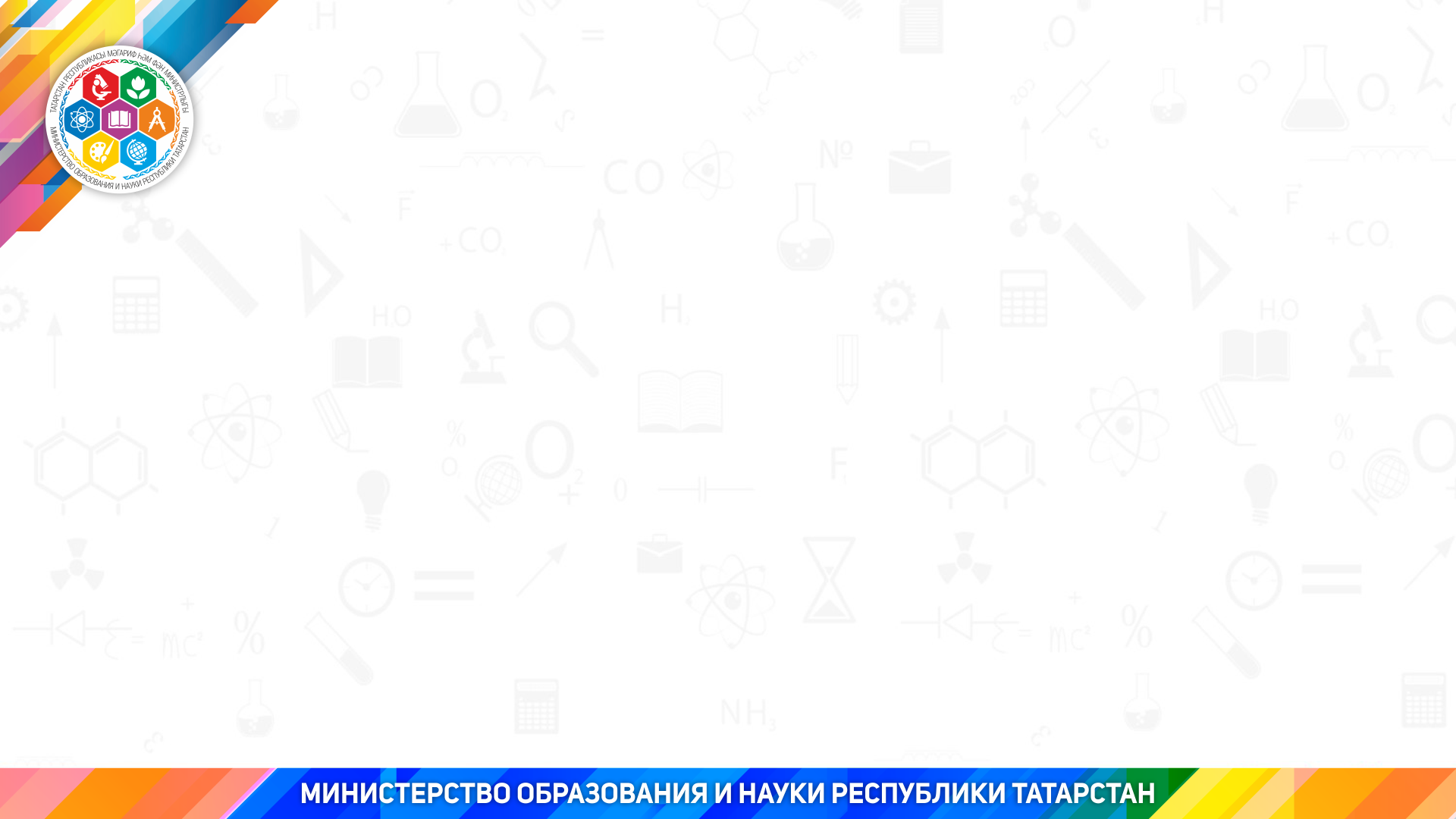 9
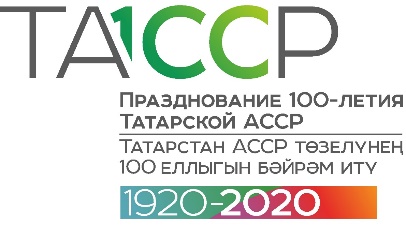 Грант на создание центров (служб) психолого-педагогической, диагностической, 
консультационной помощи родителям с детьми дошкольного возраста, в том числе от 0 до 3 лет
г. Набережные Челны: 
МАДОУ «Детский сад № 95» - 7 704,2 тыс. рублей
МБДОУ «Детский сад №12» - 2 070,1 тыс. рублей
МАДОУ «Детский сад №105» - 900,0 тыс. рублей
г. Казань:
МБДОУ «Детский сад №403» - 1 350,0 тыс. рублей
МБДОУ «Детский сад №151» - 3 150,0 тыс. рублей
АНО «Центр образования «Егоза» - 5 943,20 тыс. рублей
ИП Залялиева Д.Р. – 2 700,10 тыс. рублей
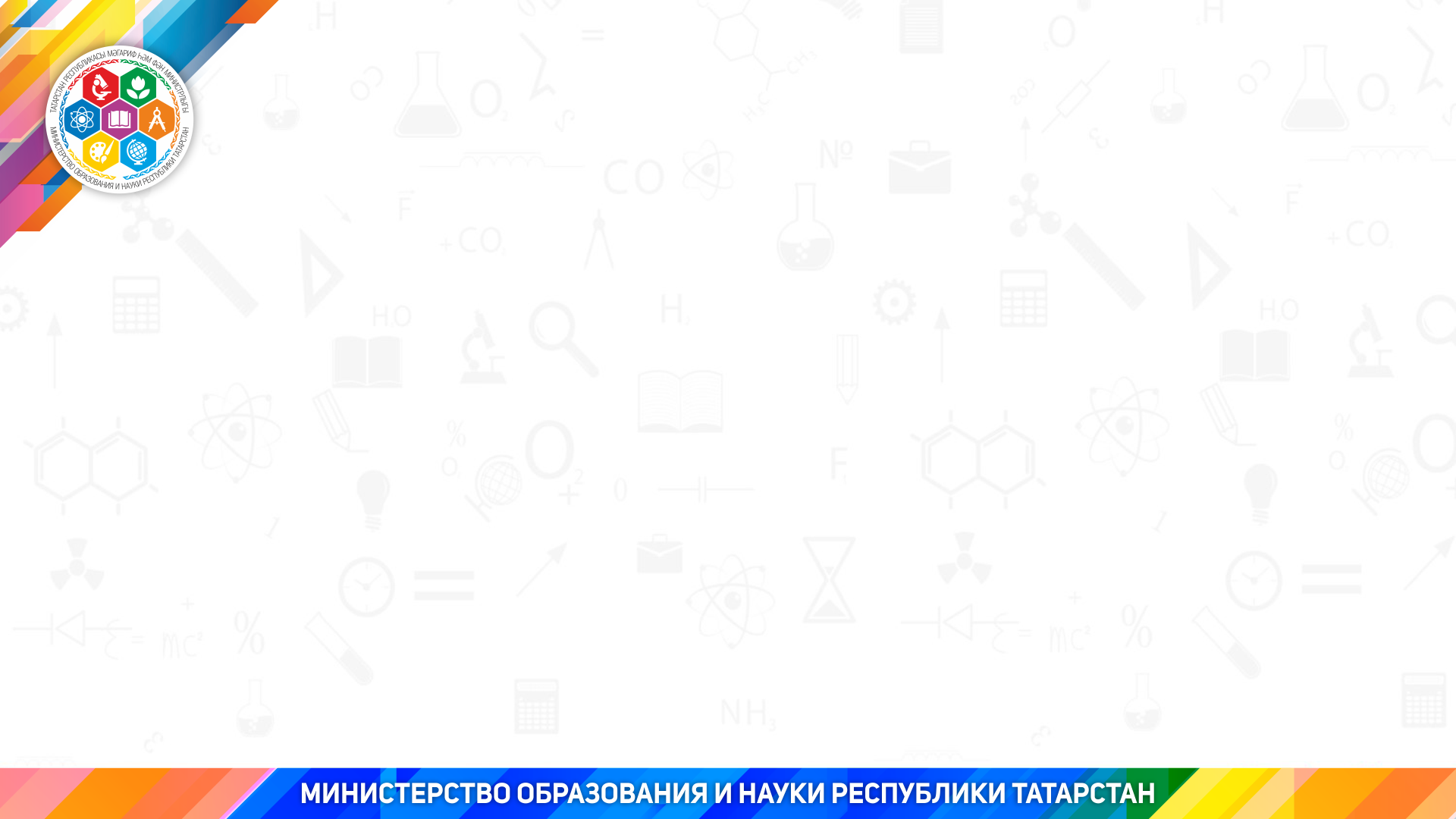 10
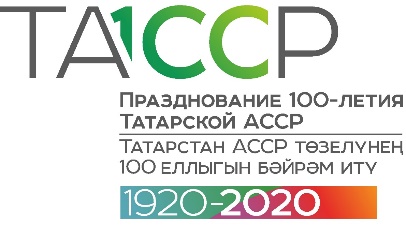 Базовые детские сады – 
методические ресурсные центры
Активизация работы методических объединений в части повышения профессиональной компетентности педагогов
Внедрение инновационных образовательных технологий
Создание механизма обобщения и распространения опыта работы педагогов
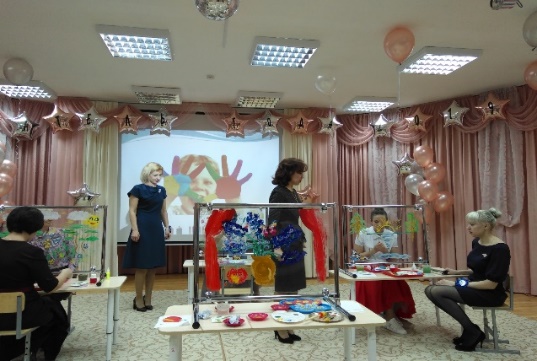 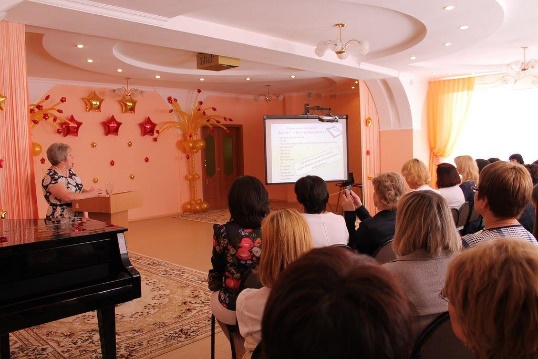 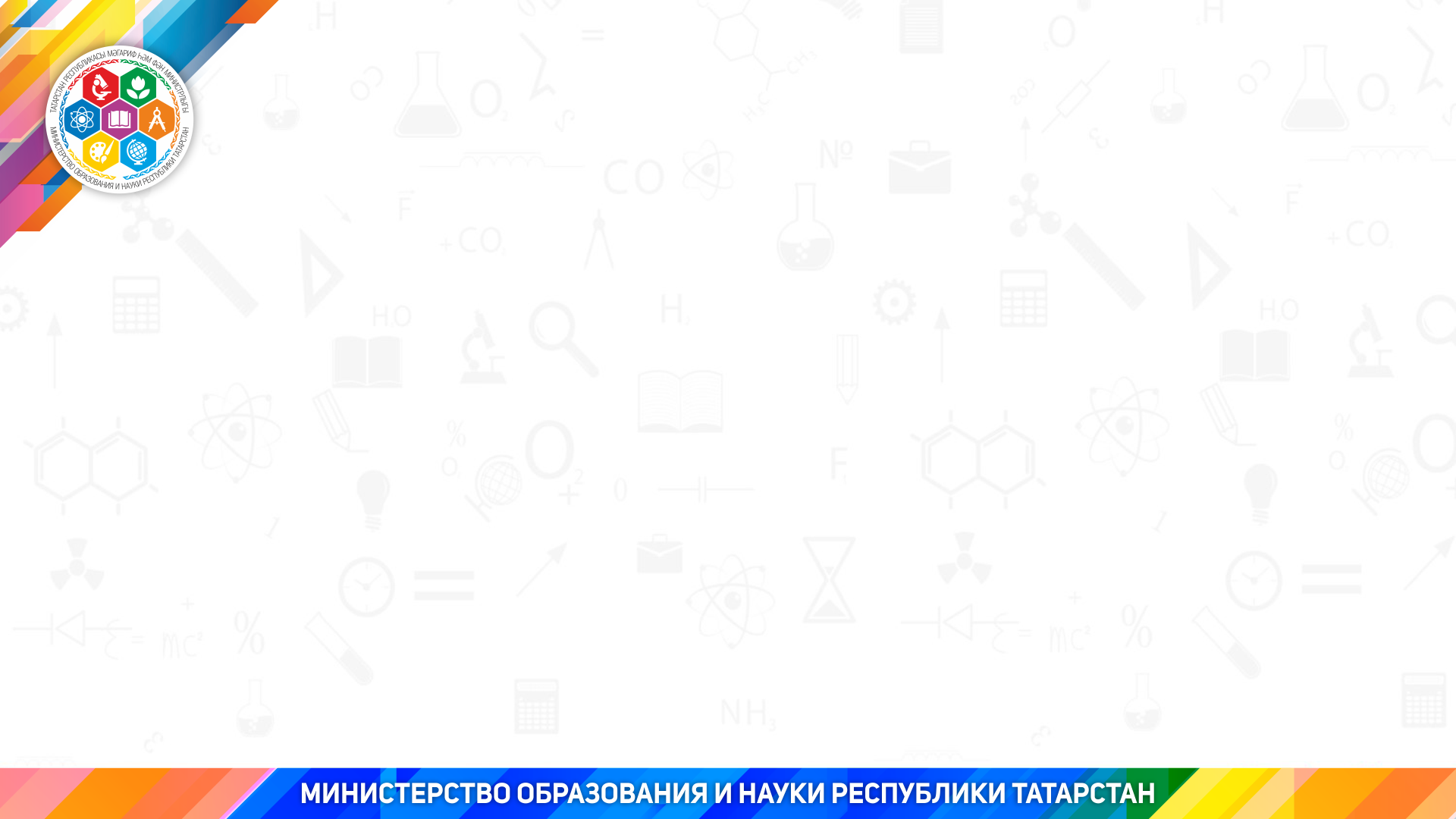 11
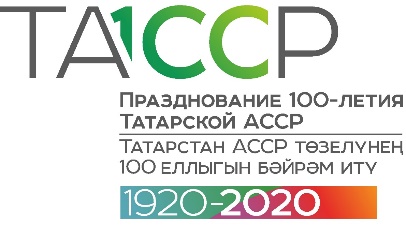 Сеть специализированных детских садов
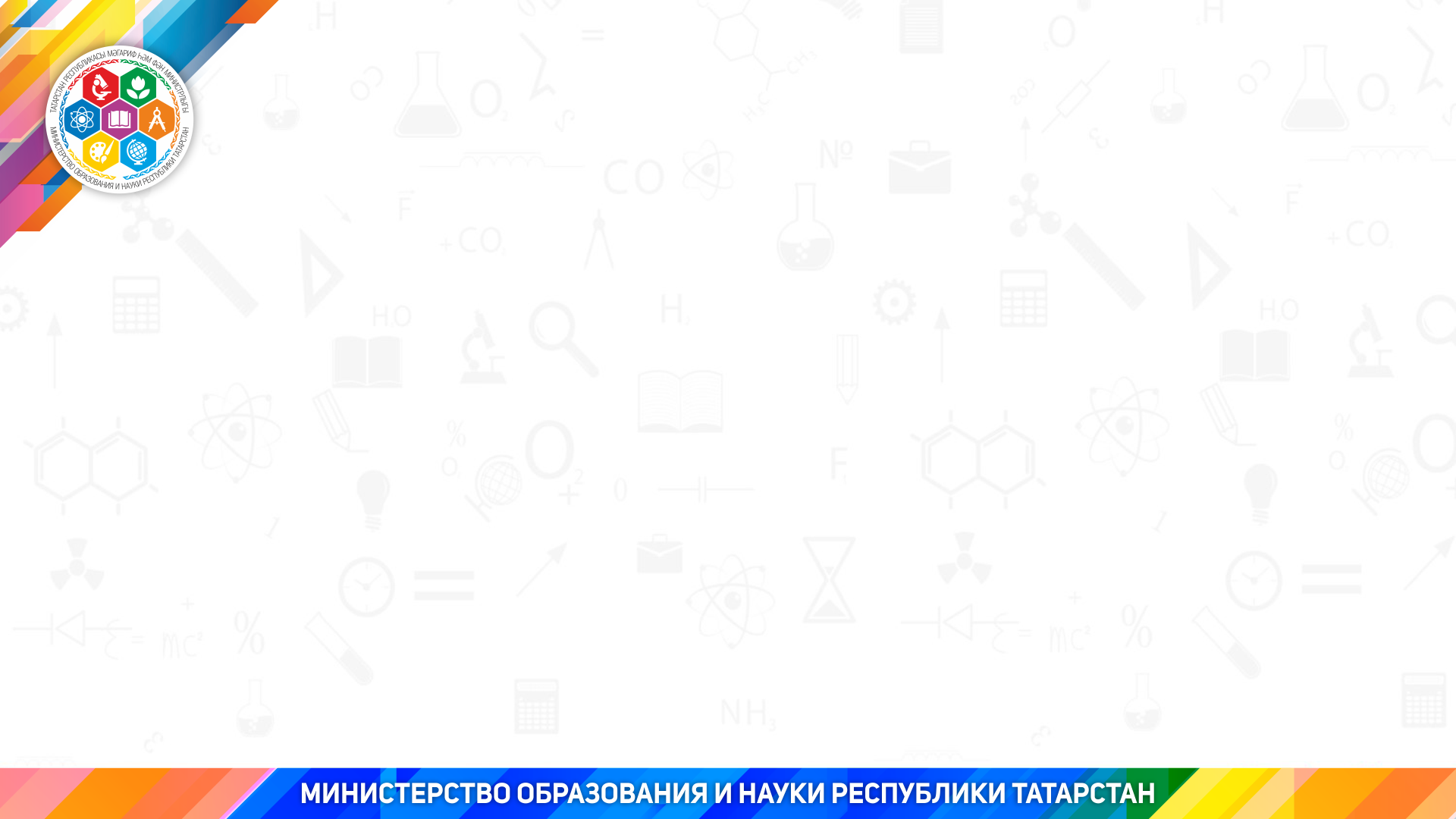 12
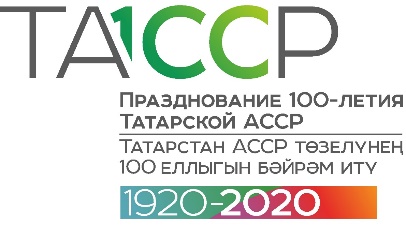 Приказ Министерства просвещения РФ от 21.01.2019 №32
«О внесении изменений в Порядок организации и осуществления образовательной деятельности по основным общеобразовательным программам – программам дошкольного образования, утвержденный приказом Министерства образования и науки РФ от 30.08.2013 № 1014»

	наполняемость групп компенсирующей и комбинированной направленности;
	введение в штатное расписание детских садов с группами комбинированной и компенсирующей направленности специалистов психолого-педагогического сопровождения

Письма Министерства просвещения РФ:
от 1.04.2019 №ТС-831/07, от 16.05.2019 №ТС-1192/03
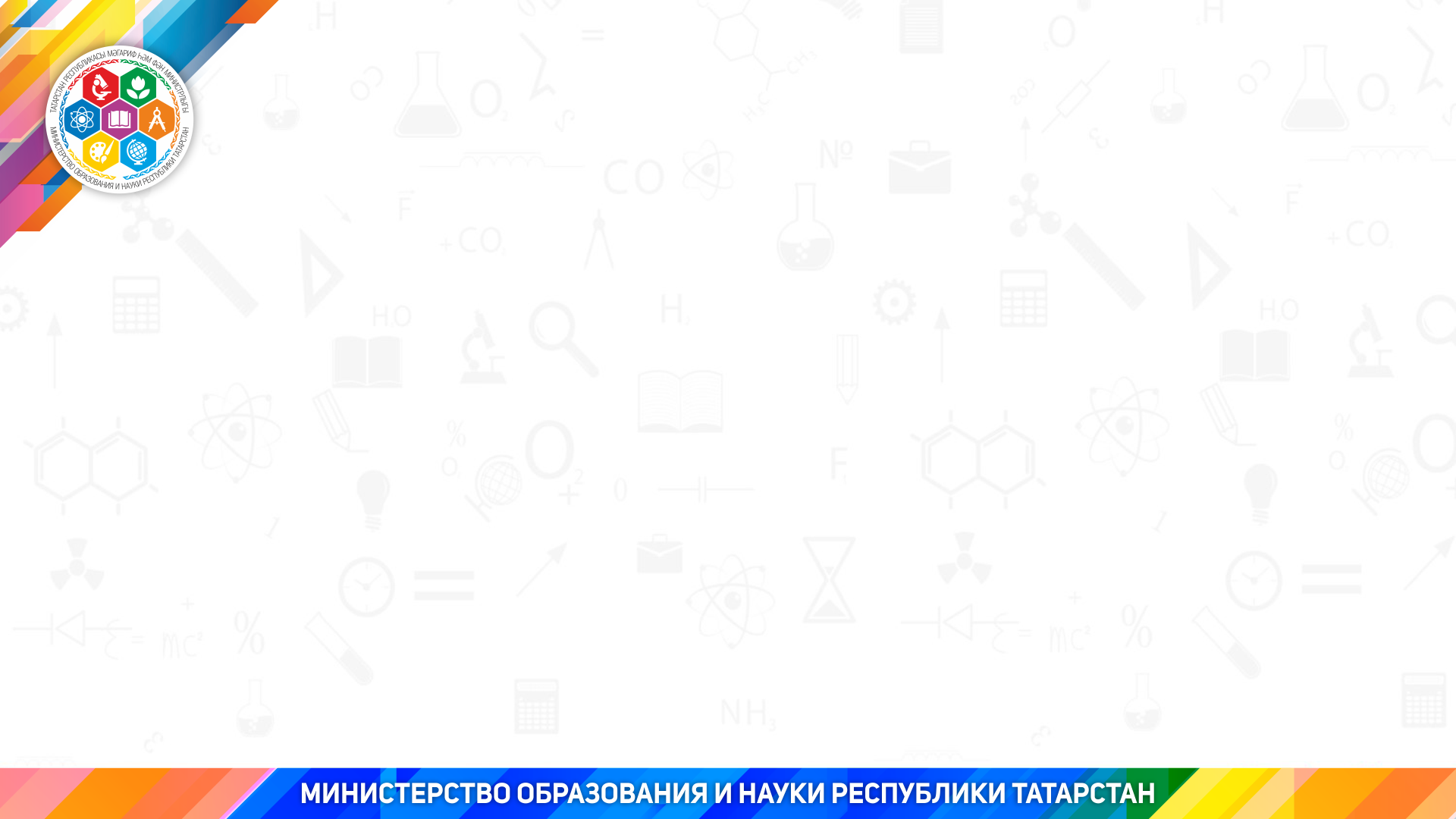 13
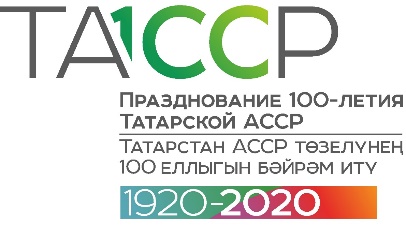 Группы комбинированной направленности

в возрасте до 3 лет – не > 10 детей, в т.ч. не > 3 с ОВЗ

в возрасте старше 3 лет:
	не > 10 детей, в т.ч. не > 3 слепых, глухих, с нарушениями ОДА, детей с умственной отсталостью, с РАС, со сложными дефектами;
	 не > 15 детей, в т.ч. не > 4 слабовидящих, слабослышащих, с тяжелыми нарушениями речи, с умственной отсталостью легкой степени;
	не > 17 детей, в т.ч. не > 5 детей с ЗПР, в группах для детей с ФФНР
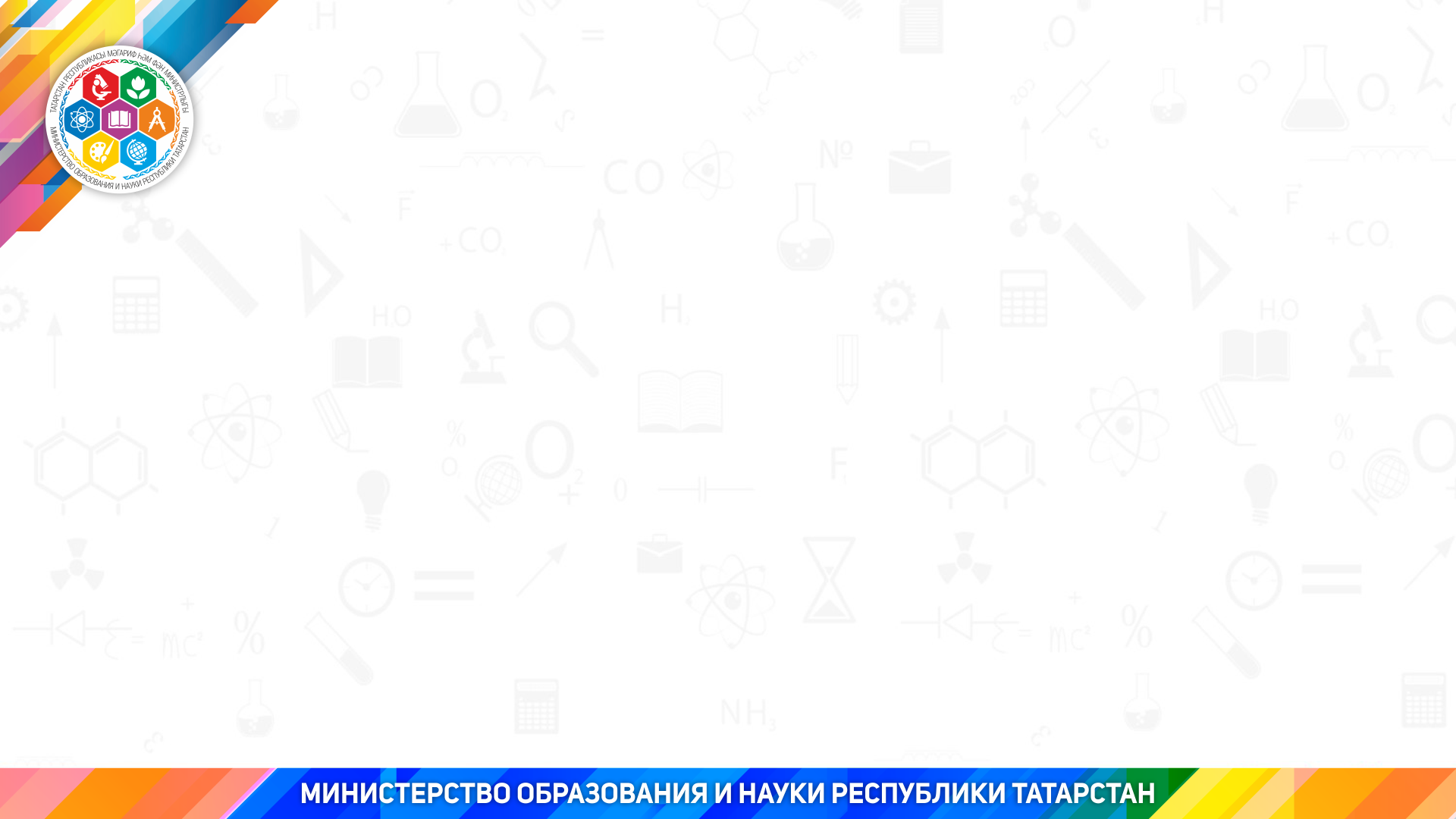 14
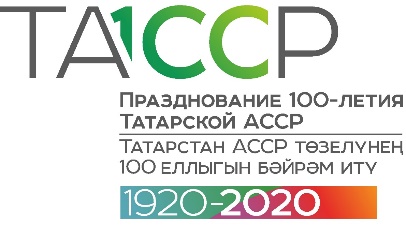 Группы комбинированной направленности

из расчета 1 штатная единица:

	учителя-дефектолога (сурдопедагога, тифлопедагога, олигофренопедагога) на каждые 5-12 обучающихся с ОВЗ
	
	учителя-логопеда на каждые 5-12 обучающихся с ОВЗ
	
	педагога-психолога на каждые 20 обучающихся с ОВЗ
	
	тьютора на каждые 1-5 обучающихся с ОВЗ
	
	ассистента (помощника) на каждые 1-5 обучающихся с ОВЗ
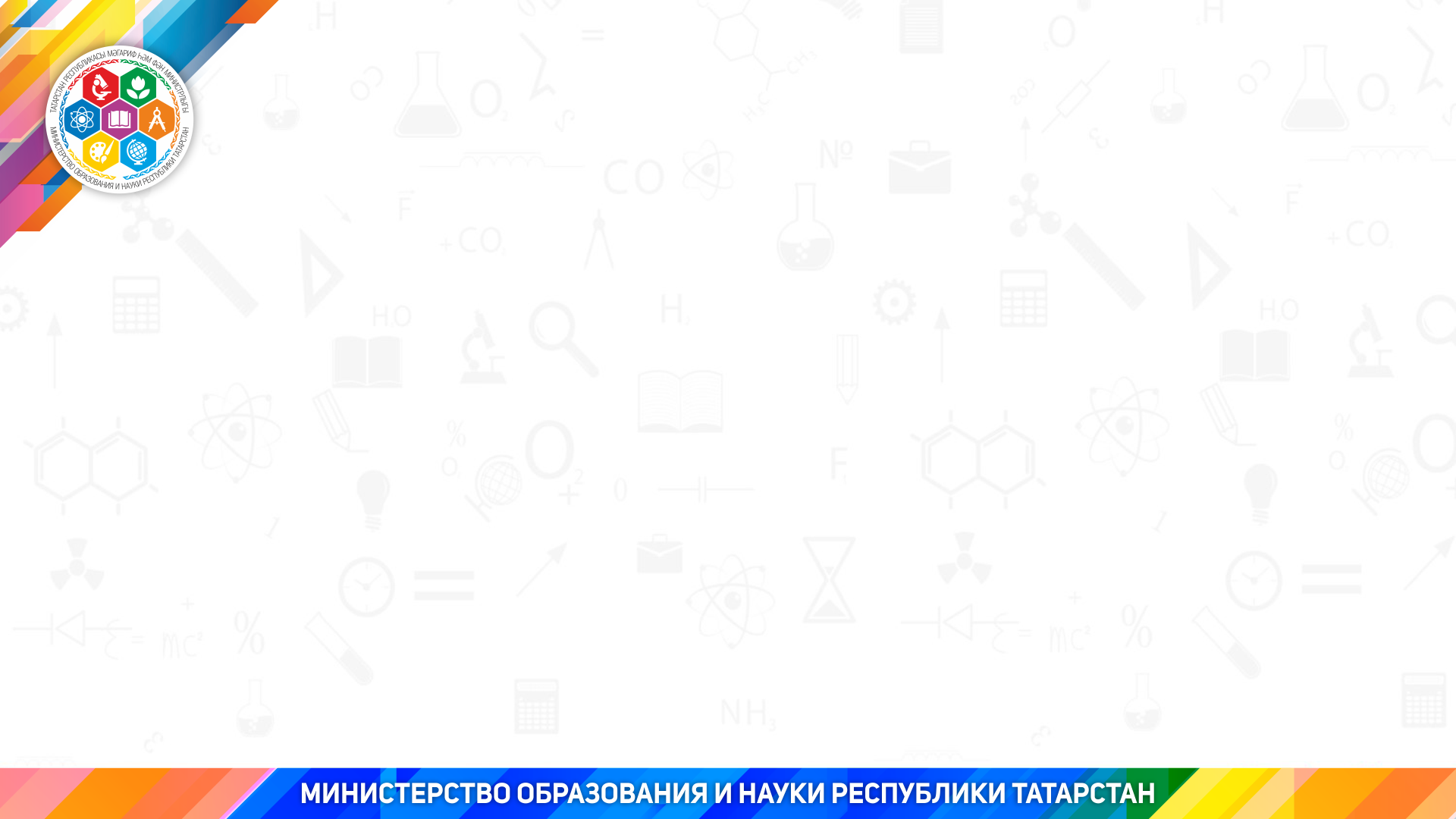 15
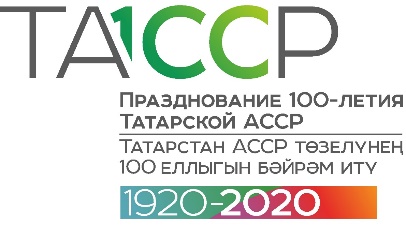 Система полилингвального 
образования в Республике Татарстан
Цель – создание модели современного полилингвального образовательного комплекса, обеспечивающего получение конкурентного образования на русском, татарском и английском языках
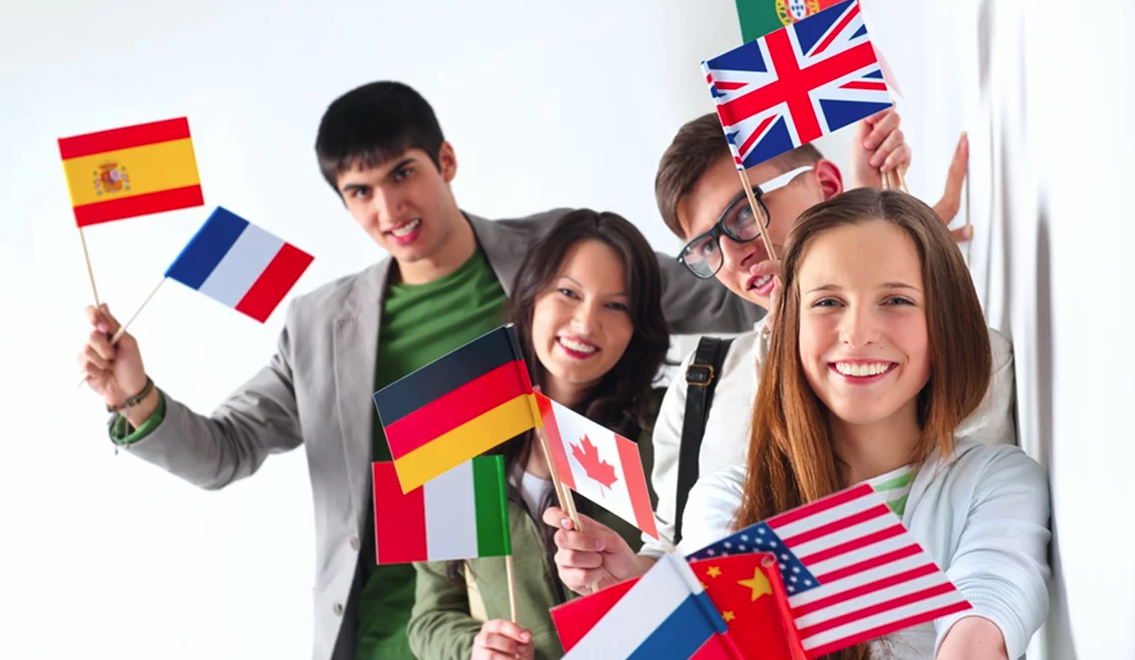 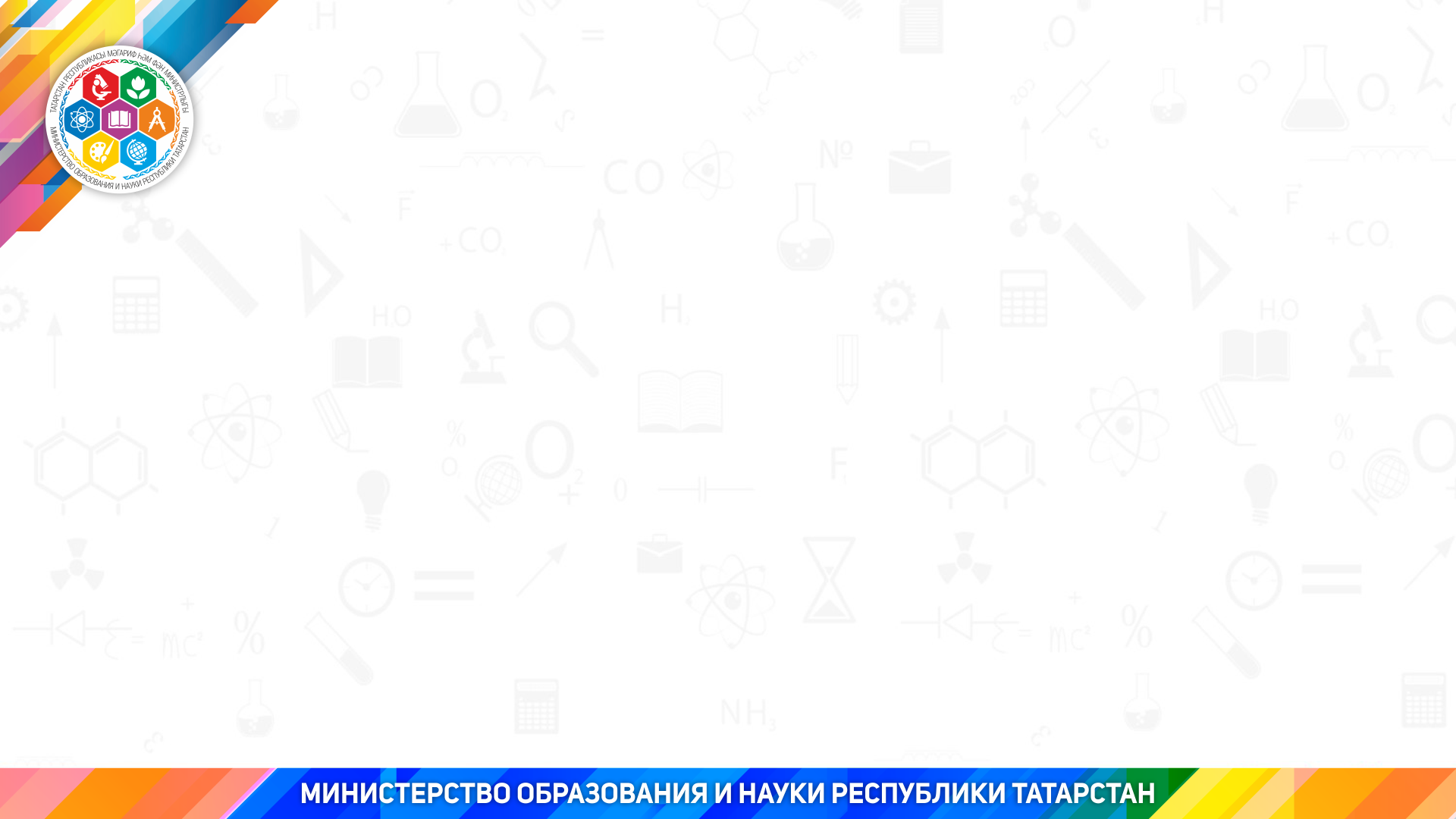 16
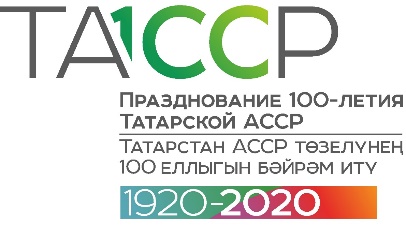 Система полилингвального образования 
в Республике Татарстан
паритетное обучение на нескольких языках

приобщение детей средствами изучаемых языков к культурному богатству многонационального народа России

знакомство детей с достижениями мировой культуры

воспитание детей в духе межнационального согласия
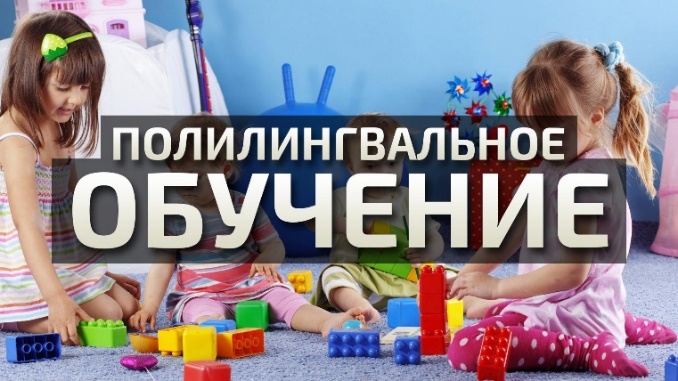 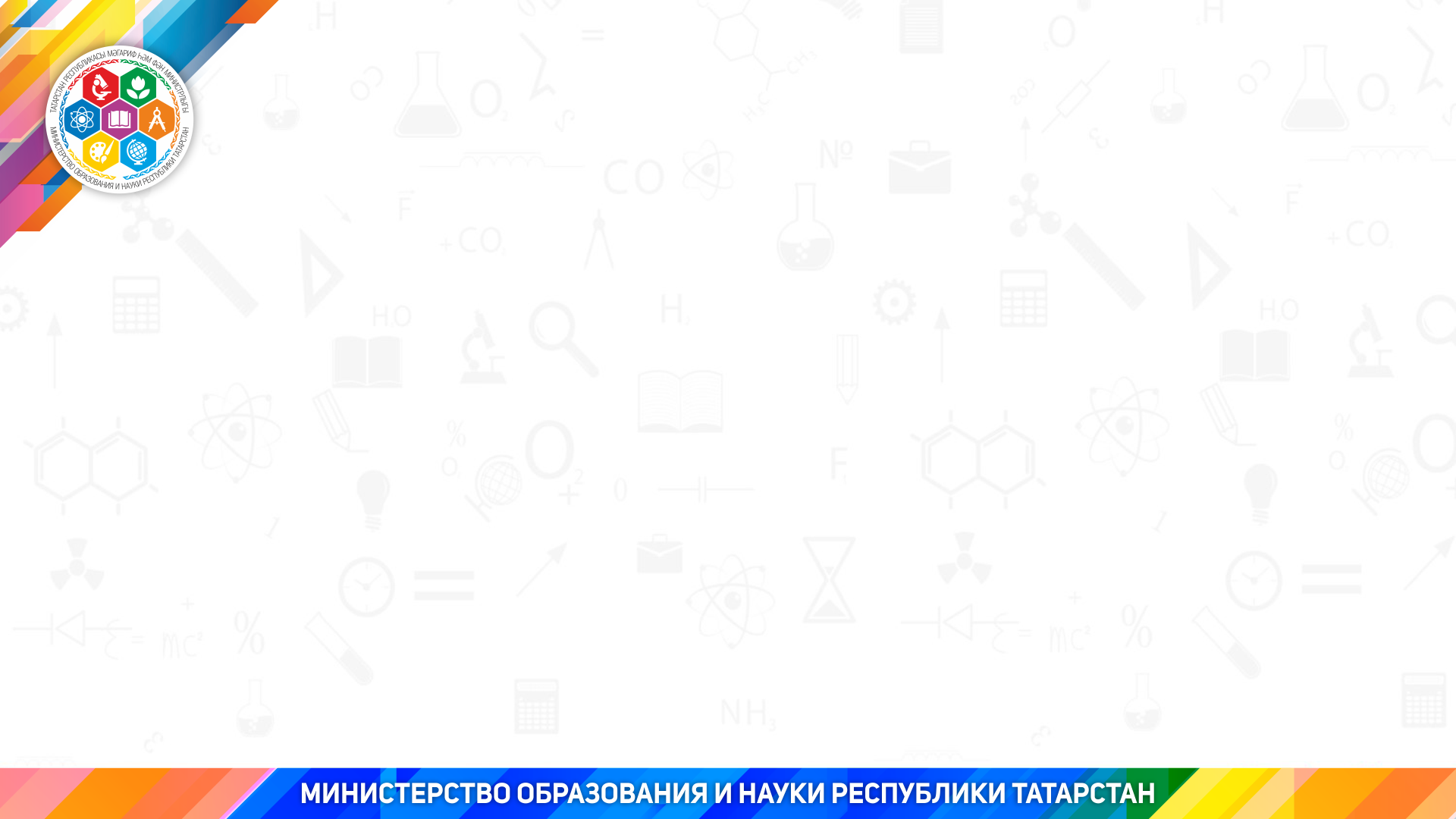 17
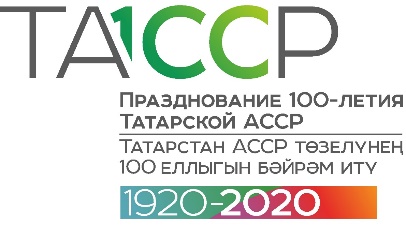 Полилингвальный 
образовательный комплекс
6 комплексов до 2022 года
Базовые полилингвальные детские сады
г. Казань - 5 ДОО
г. Набережные Челны - 2 ДОО
Елабужский район - 3 ДОО
Нижнекамский район - 4 ДОО
Альметьевский район - 7 ДОО
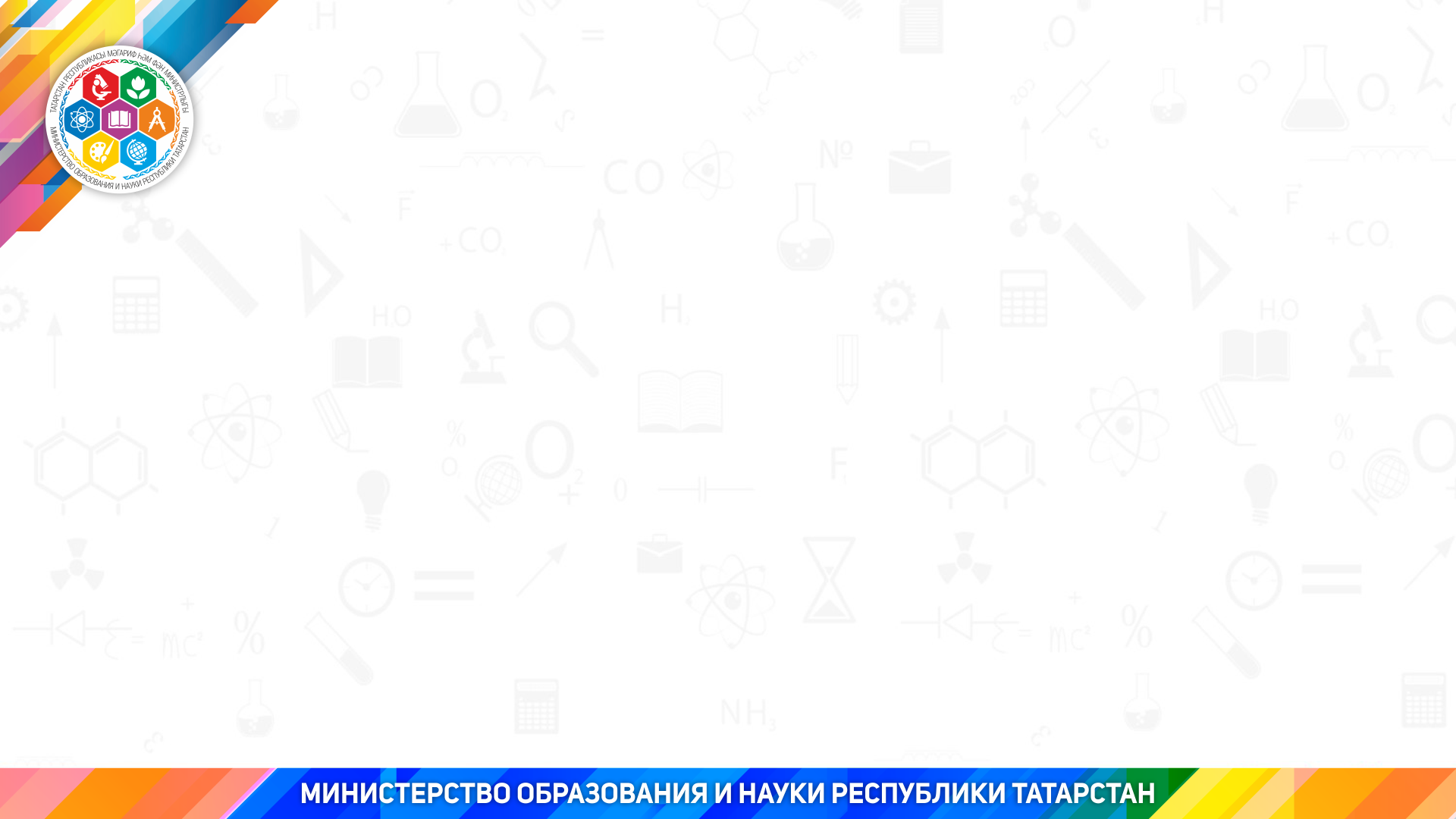 18
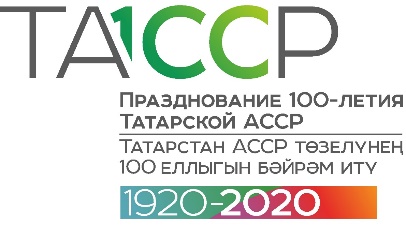 Концепция базового дошкольного образовательного учреждения 
полилингвального образовательного комплекса
Цели 

создание условий для обучения и воспитания детей дошкольного возраста на русском, татарском и английском языках
совершенствование инфраструктуры и учебно-материальной базы, используемой для обеспечения современного качества образования детей дошкольного возраста в условиях полилингвальности
внедрение инновационных подходов к организации процесса обучения и воспитания на трех языках, разработка и реализация программно-методического сопровождения раннего языкового развития детей
обеспечение в достаточном количестве квалифицированными педагогическими кадрами для ведения образовательной деятельности на полилингвальной основе
популяризация и поддержка изучения государственных языков Республики Татарстан, иностранного языка как важного элемента мирового культурного разнообразия
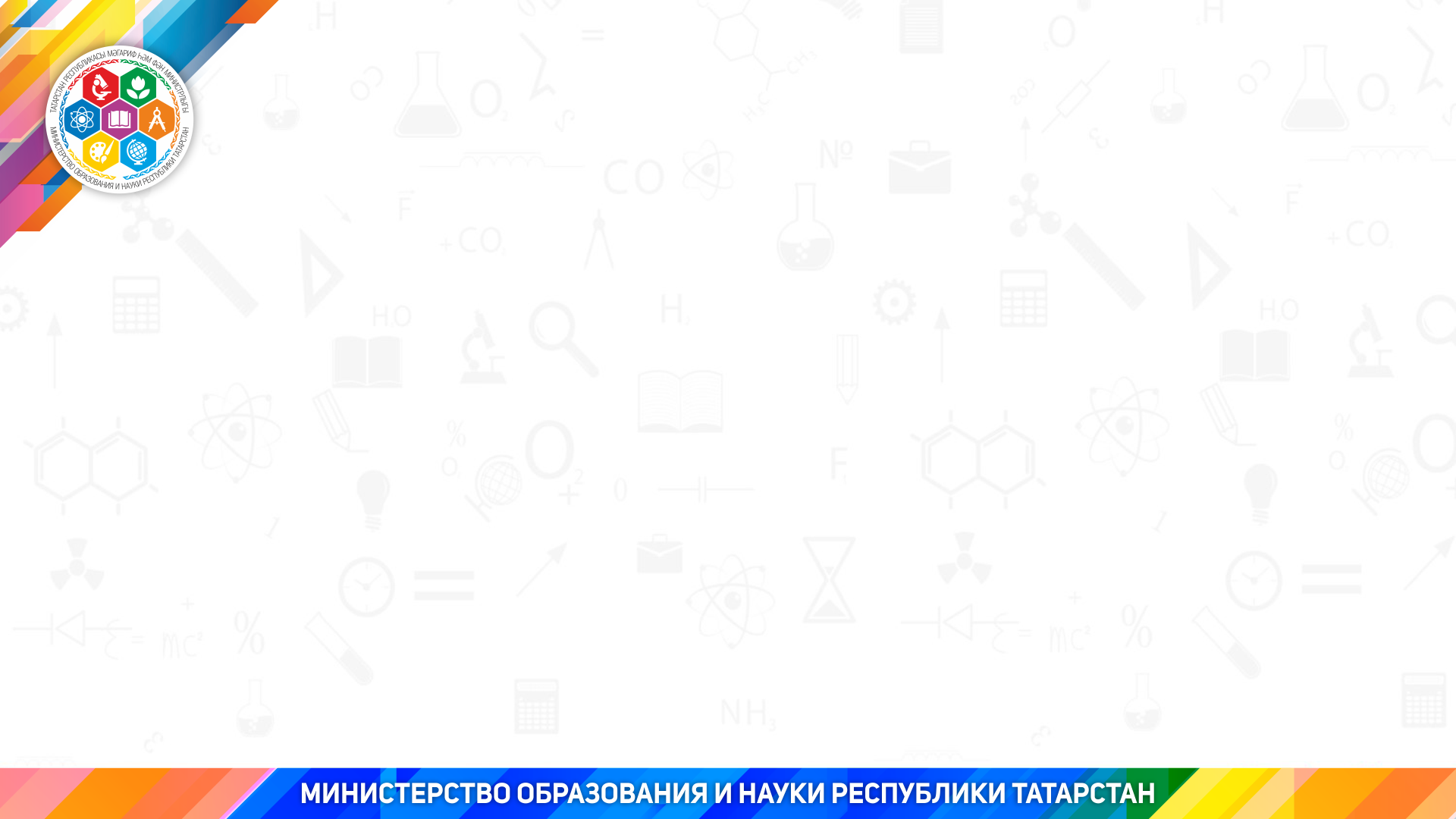 19
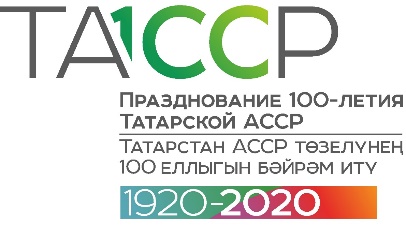 Модель выпускника 
полилингвального детского сада
свободное владение устной речью на русском языке, умение понимать и воспроизводить несложную речь на татарском и английском языках

воспитание на глубоком уважении к многонациональной культуре Республики Татарстан и России в целом

сформированность предпосылок к учебной деятельности
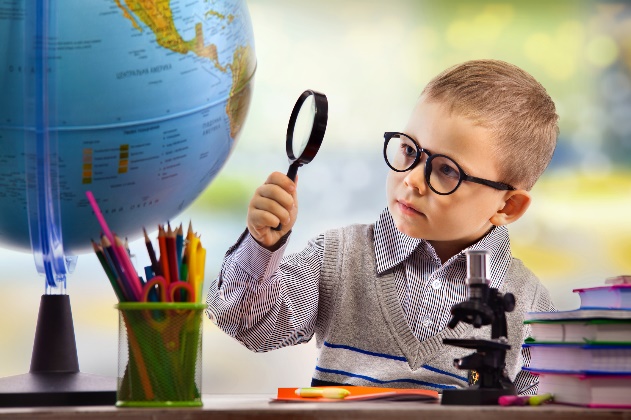 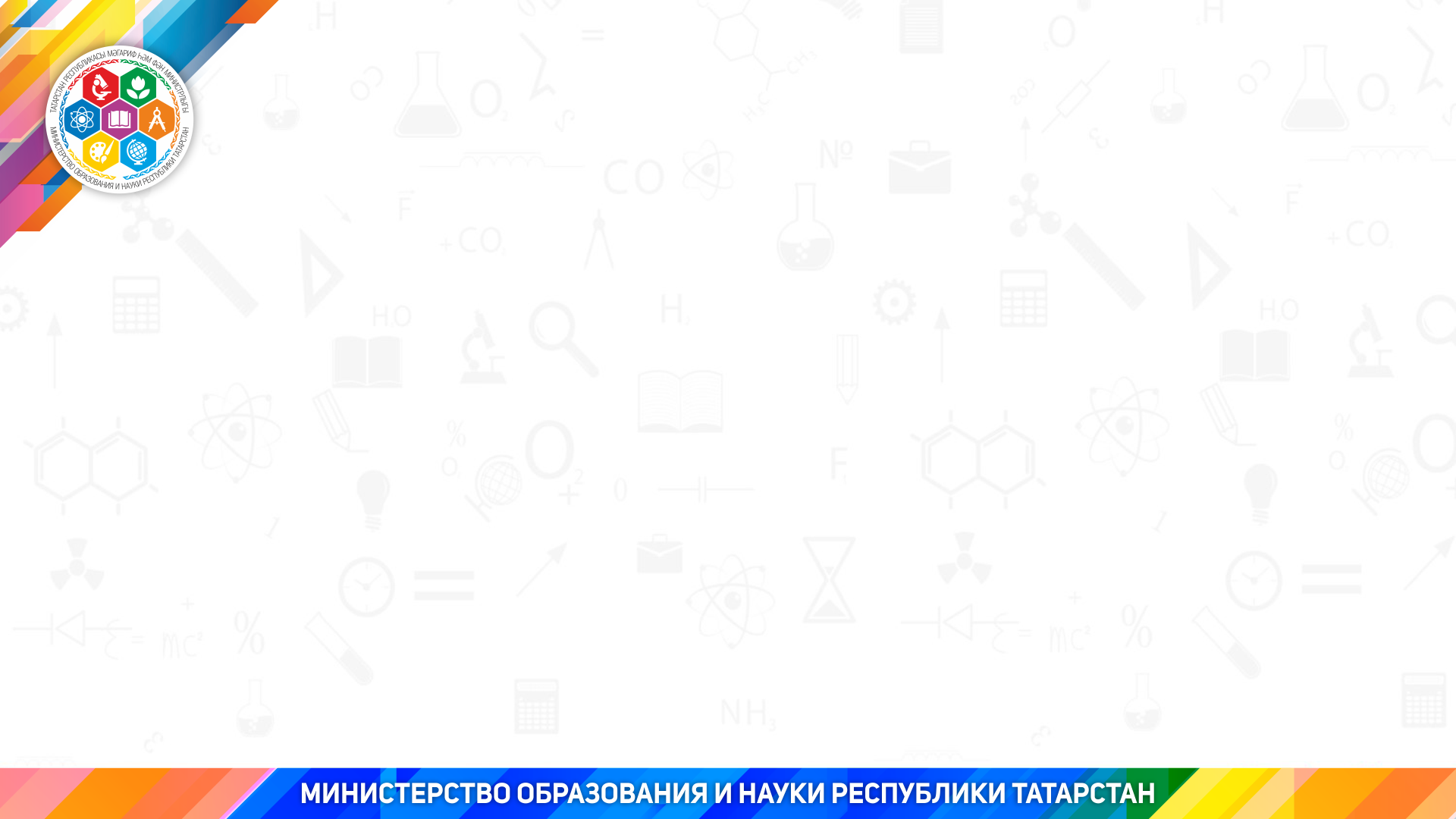 20
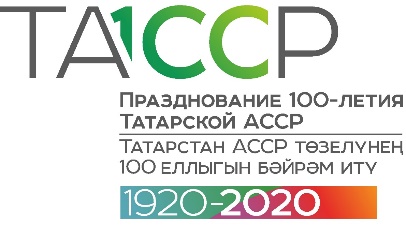 Опыт обучения детей языкам 
с погружением в речевую среду
Проект «Open city – Открытый город» в г.Набережные Челны



В группах детского сада № 34 работают воспитатели, владеющие английским языком, которые в течение дня общаются с детьми на английском языке   

Детский сад № 81 Кировского района г.Казани 

Образовательный процесс ведется 
на трех языках на основе авторской  программы
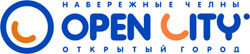 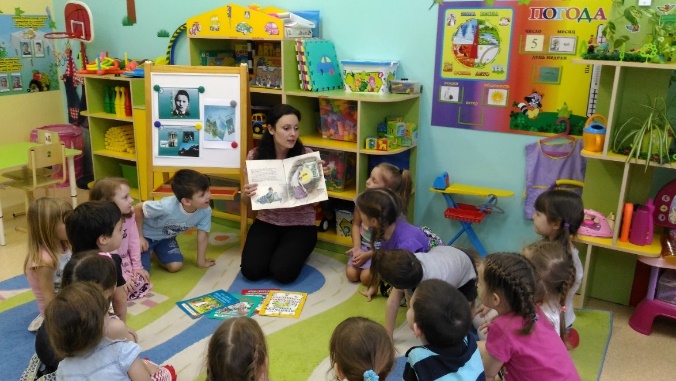 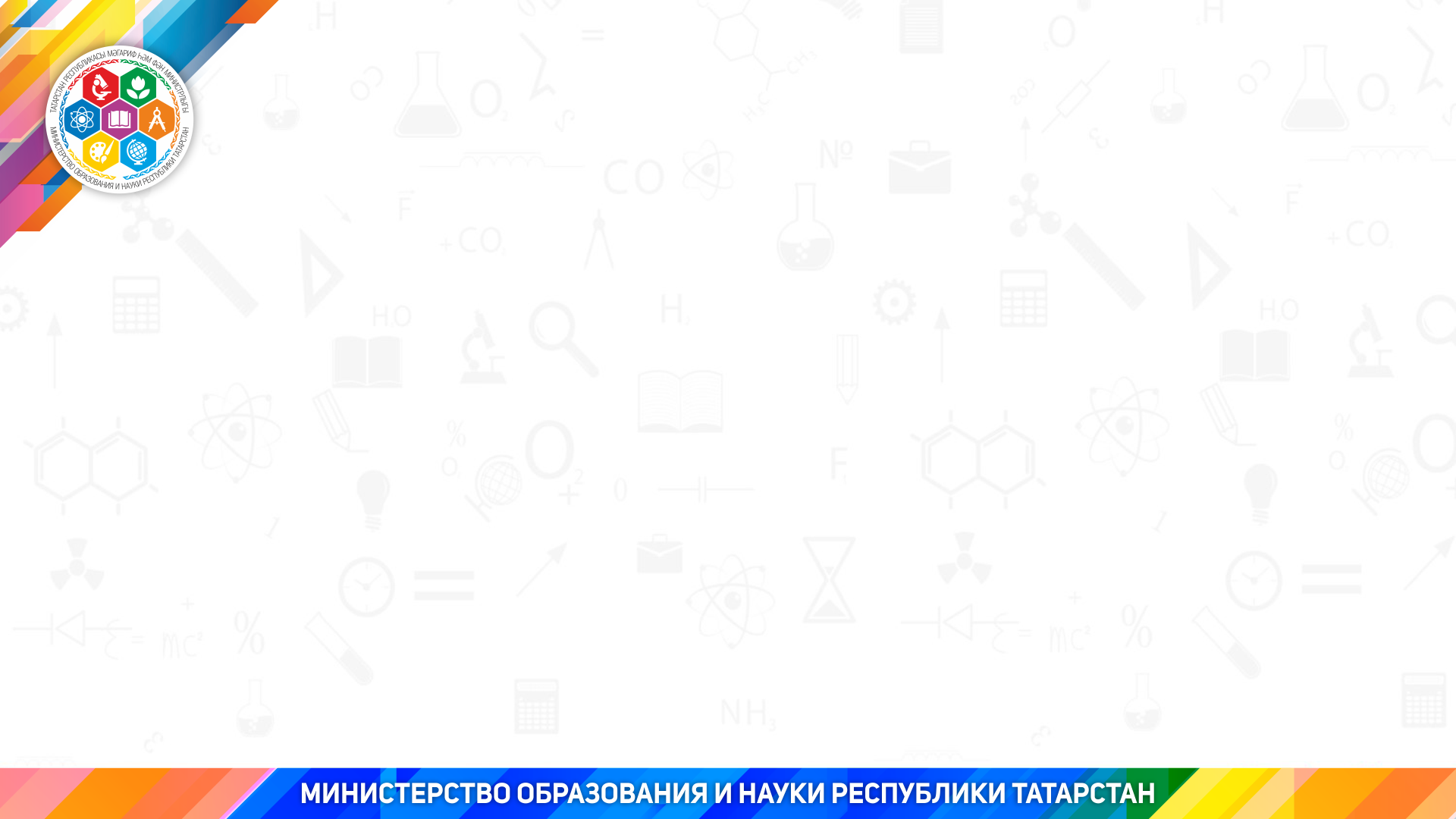 21
Сеть национальныхдошкольных образовательных организаций
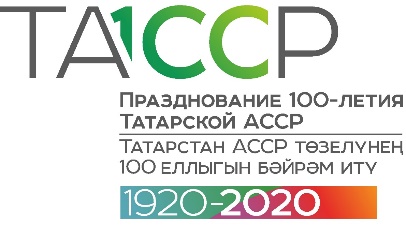 764 ДОО с татарским языком воспитания и обучения
(587 ДОО с татарскими группами)
57 тыс. воспитанников

10 детских садов с марийским, 50 с чувашским, 14 с удмуртским языками воспитания и обучения детей

         Охват обучением и воспитанием 
на родном (нерусском) языке по РТ – 54,2%
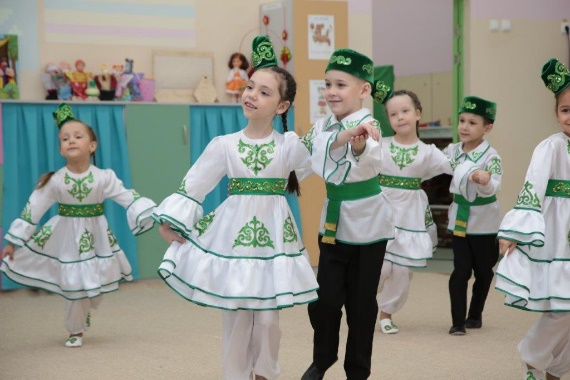 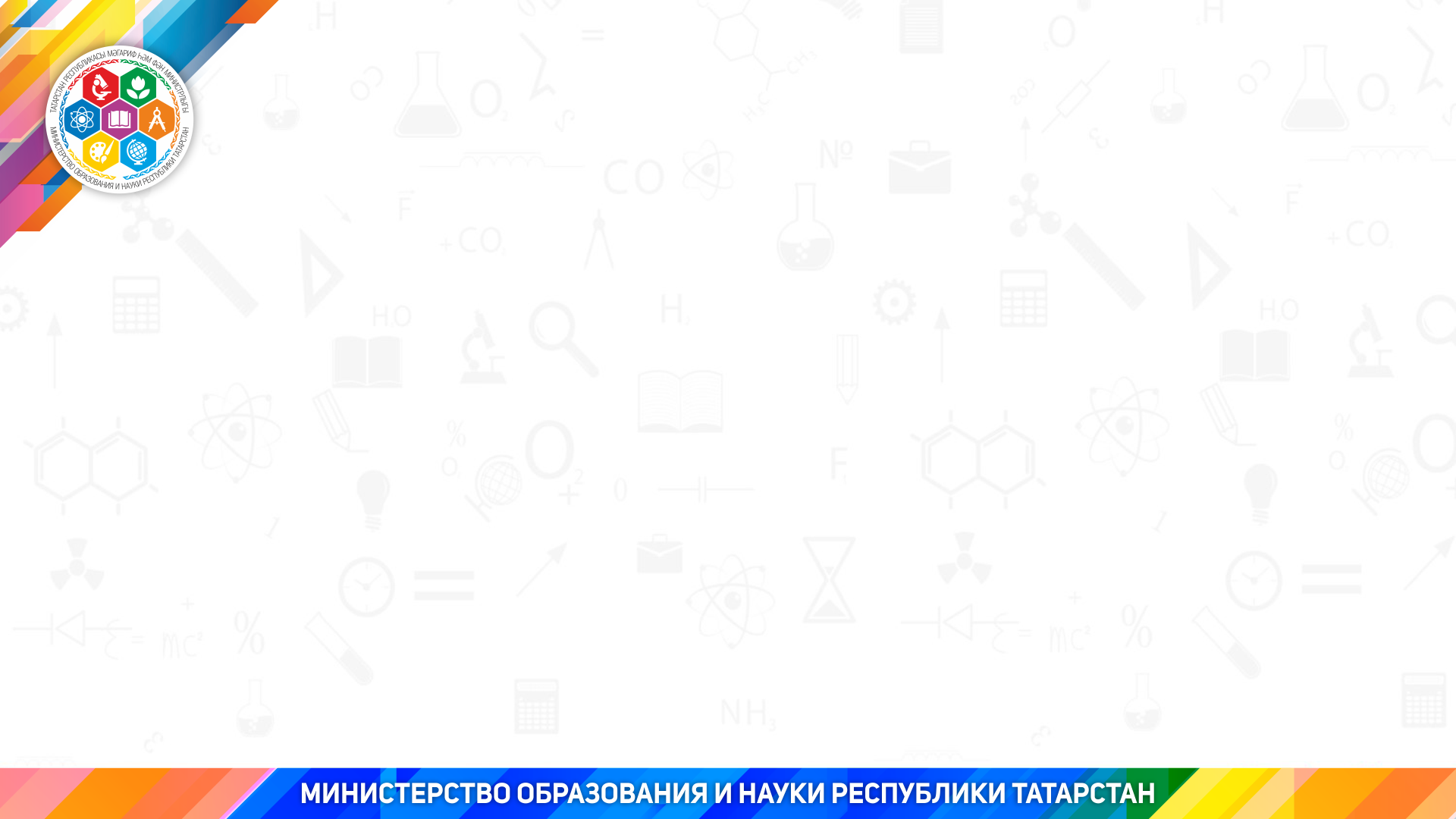 22
Грант 
«Лучший билингвальный детский сад»
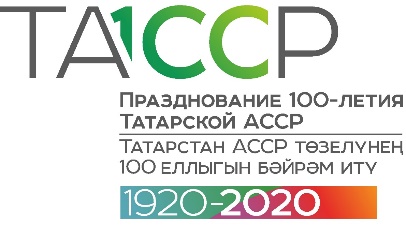 28 ДОО по 500 000 рублей
Прием заявок – до 10 августа
Конкурсный отбор:
1 этап (с 19 по 30 августа 2019 г.) – защита проекта, направленного на совершенствование системы обучения детей государственным, родным языкам, повышение качества билингвального образования дошкольников, популяризацию государственных языков Республики Татарстан;
2 этап (с 16 по 30 сентября 2019 г.) – выезд экспертной комиссии в образовательные организации для экспертной оценки содержания и результативности деятельности грантосоискателей по билингвальному образованию детей дошкольного возраста.
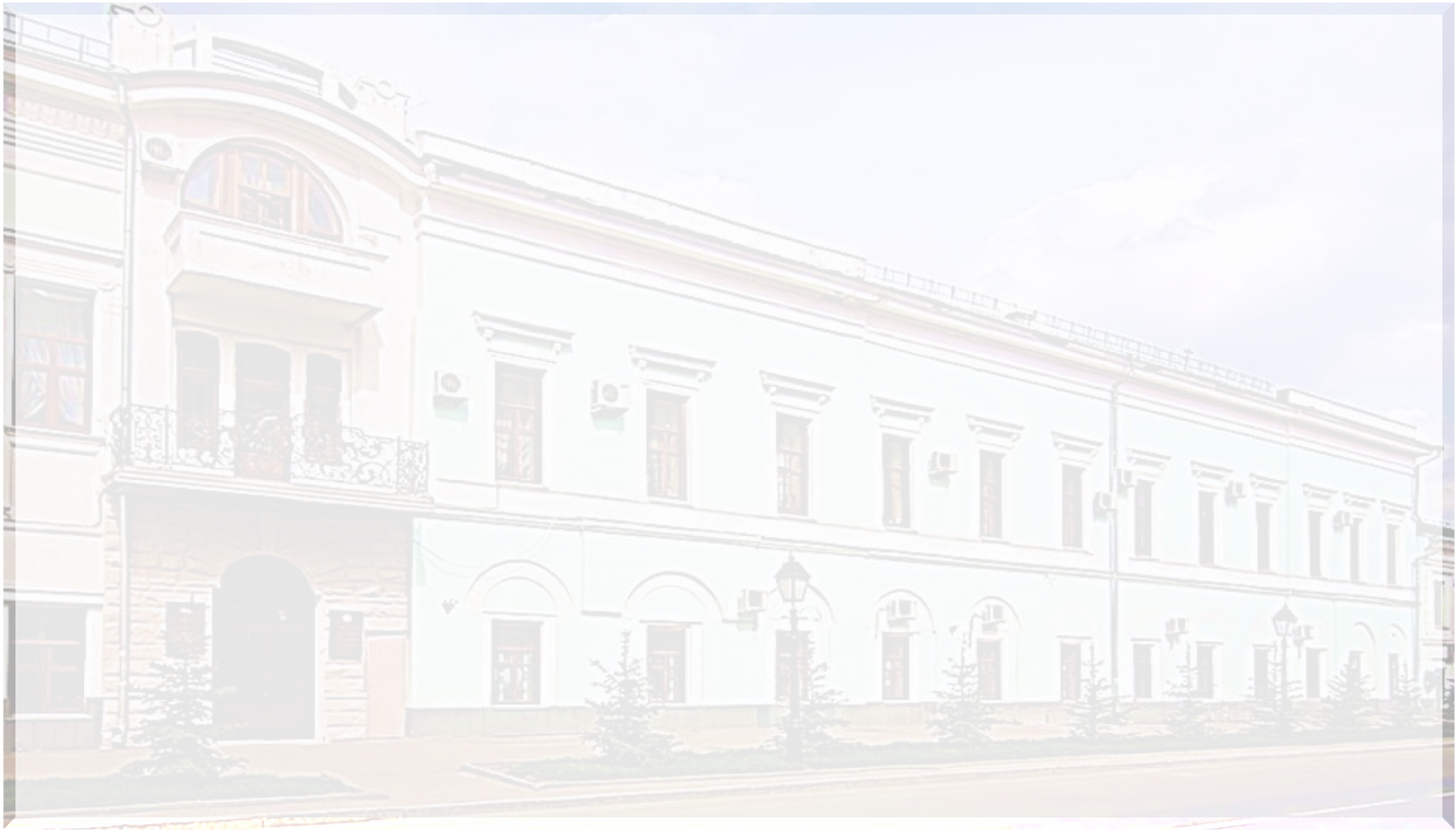 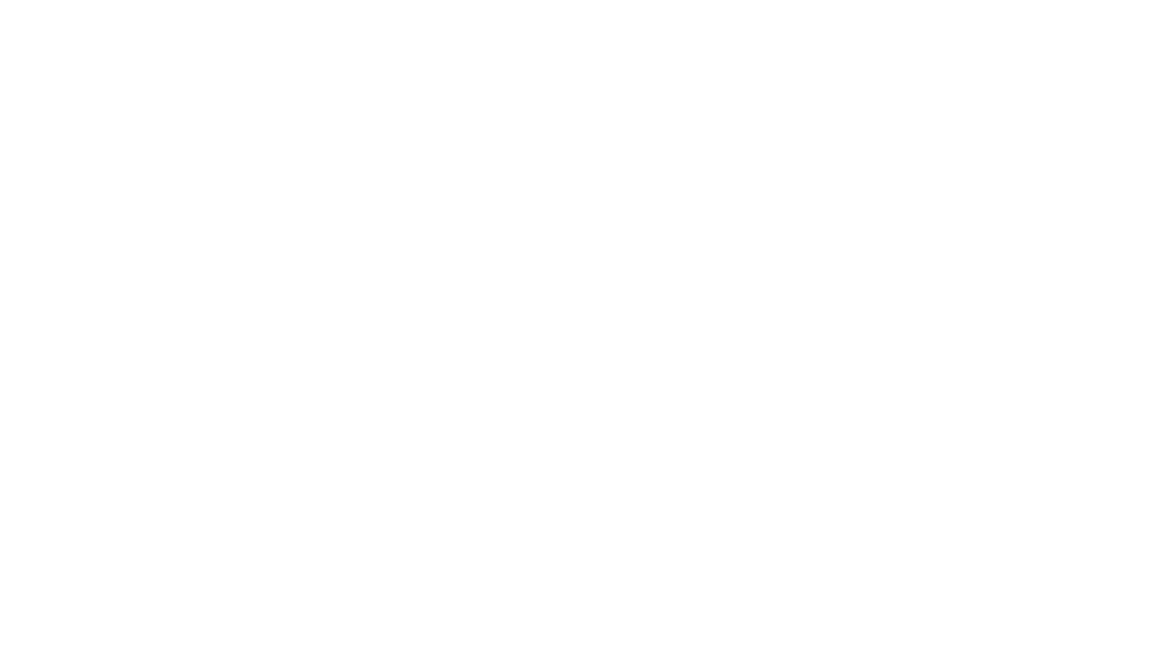 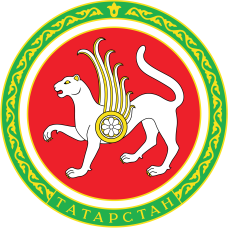 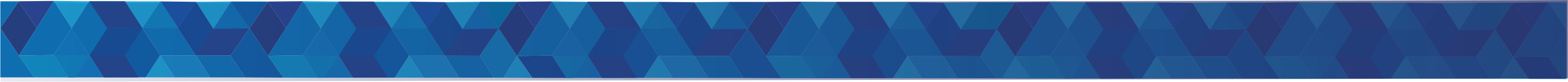 Стратегические ориентиры 
развития дошкольного образования 
в Республике Татарстан
И.Г.Хадиуллин 
первый заместитель министра образования и науки 
Республики Татарстан
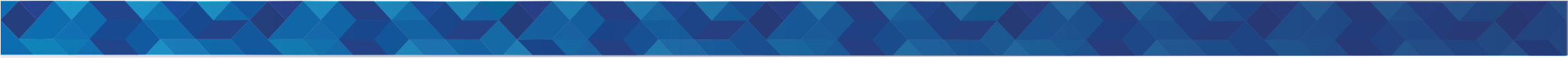 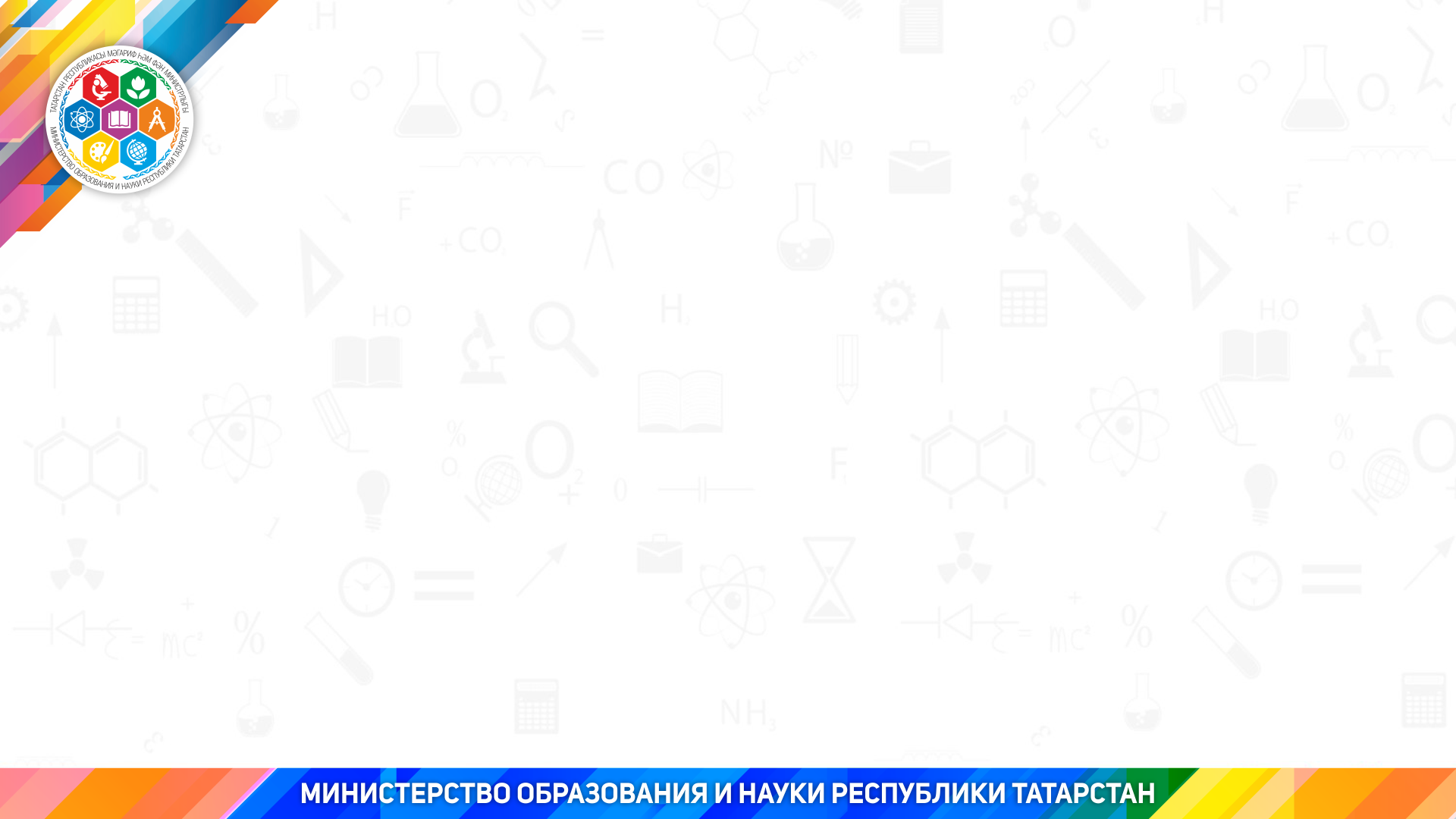 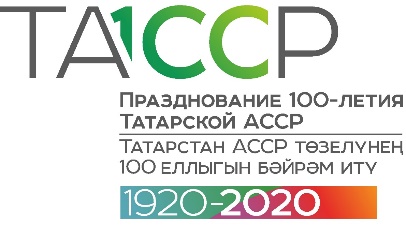 Спасибо за внимание!